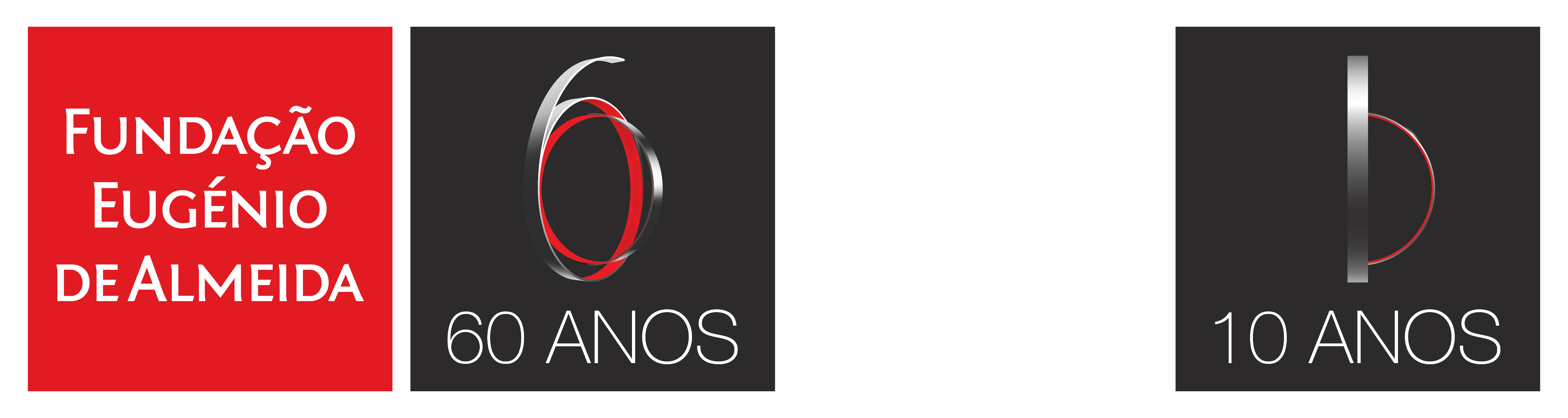 “Morfogéneses nas Morphotopias de Jorge Martins”
José Rodrigues dos Santos
Évora, 9 de fevereiro de 2023
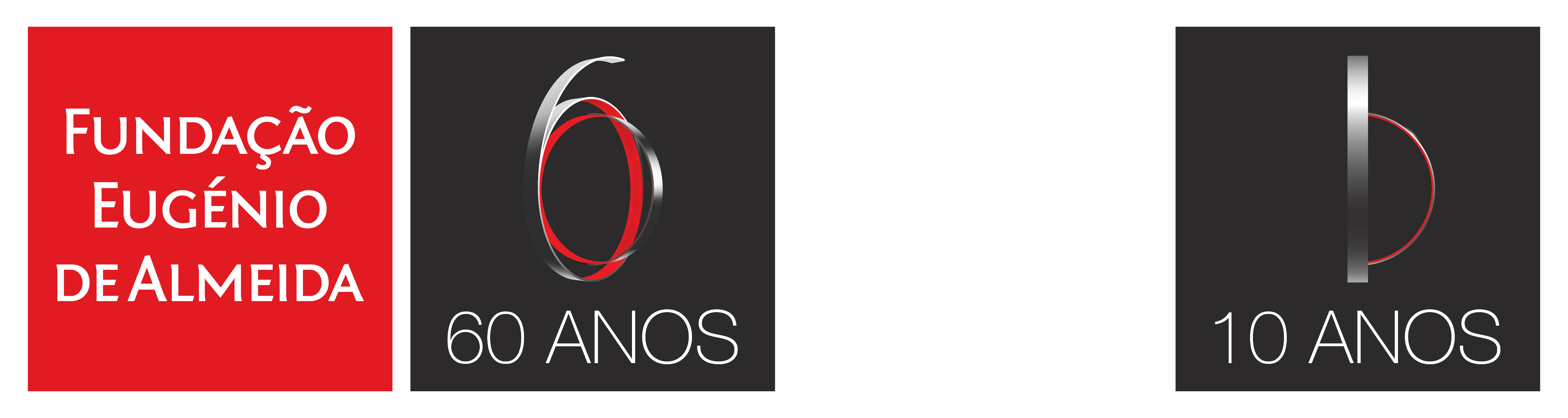 Catástrofes: morfogéneses na topologia de René Thom
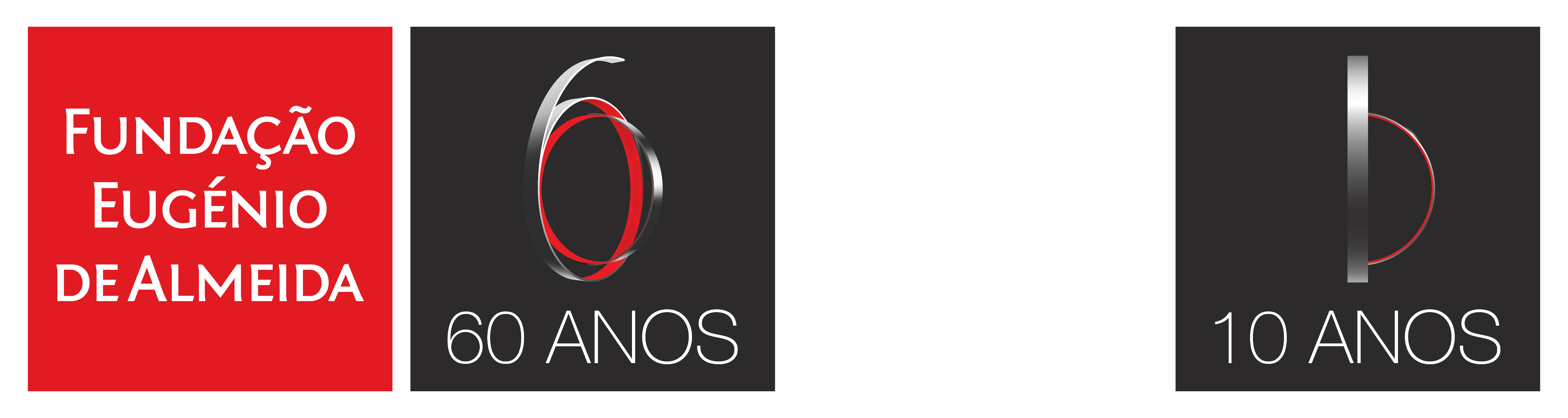 O termo "catástrofe" designa o local onde uma função muda subitamente de forma."Uma singularidade é em geral um ponto, um valor ou um caso em que um determinado objecto matemático não está bem definido ou passa por uma transição": um ponto crítico.
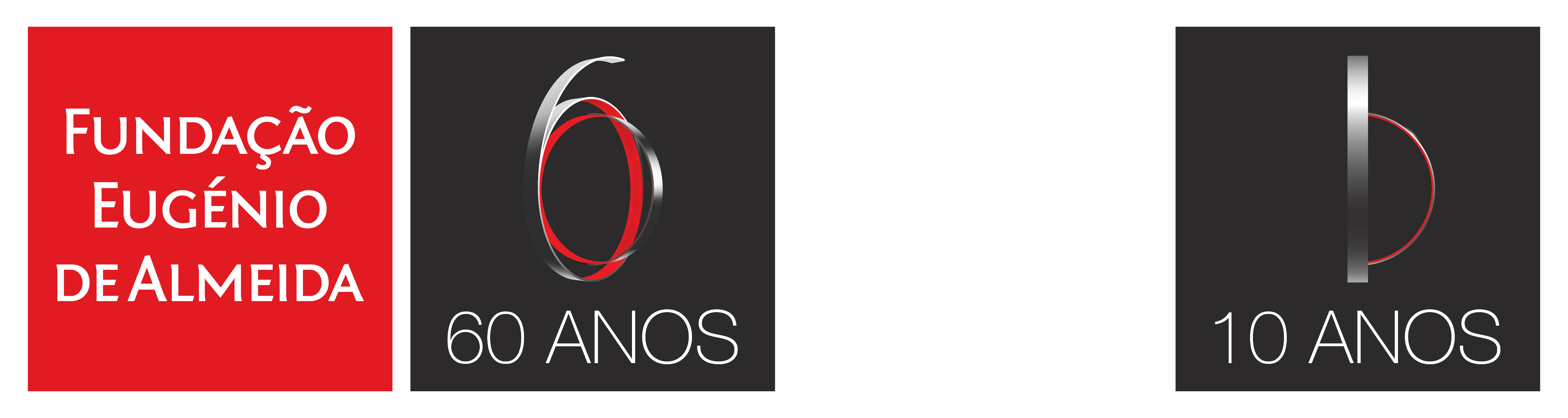 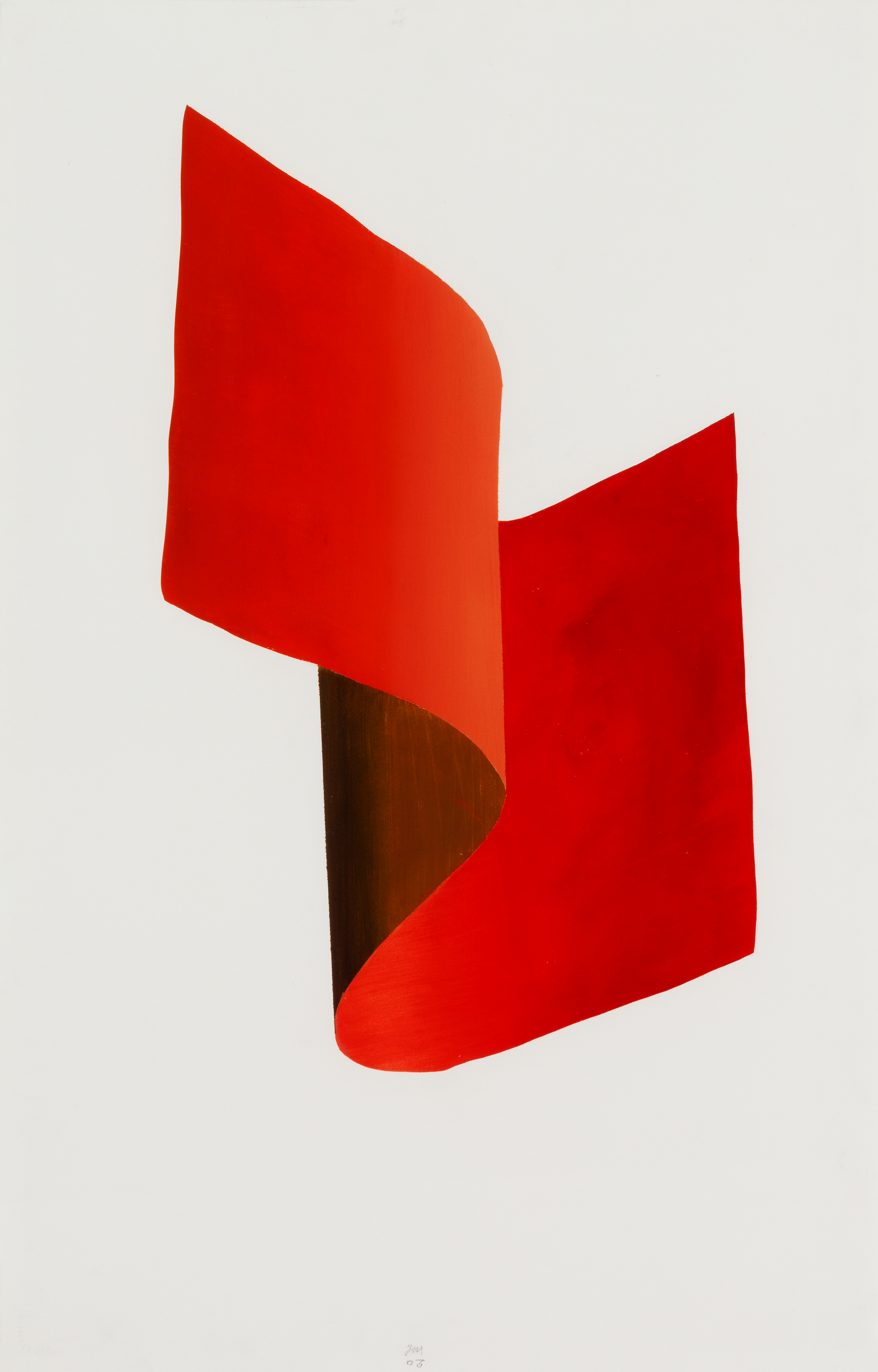 “Serra”,
2020
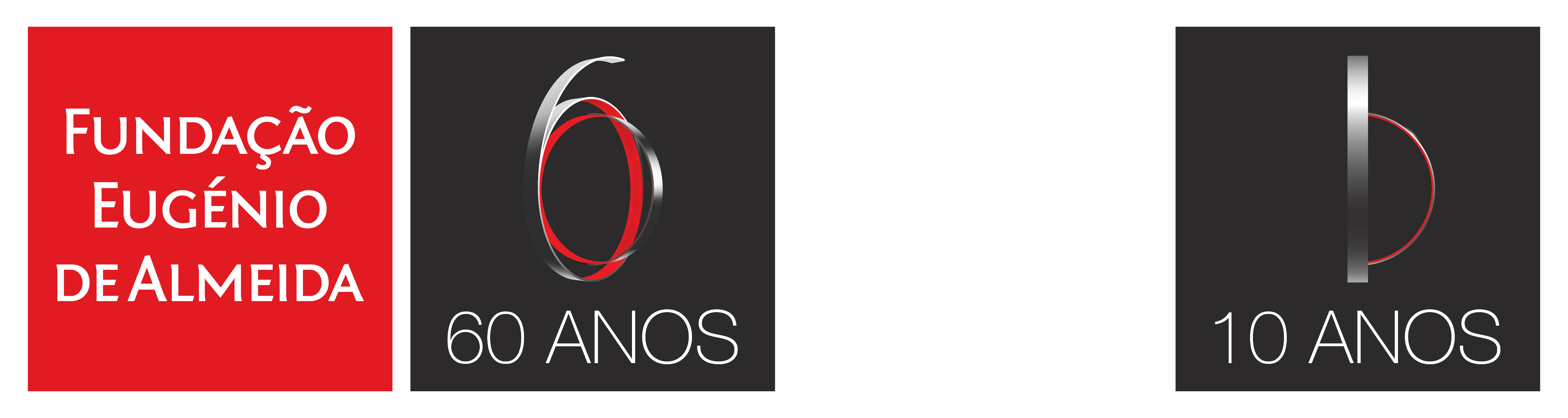 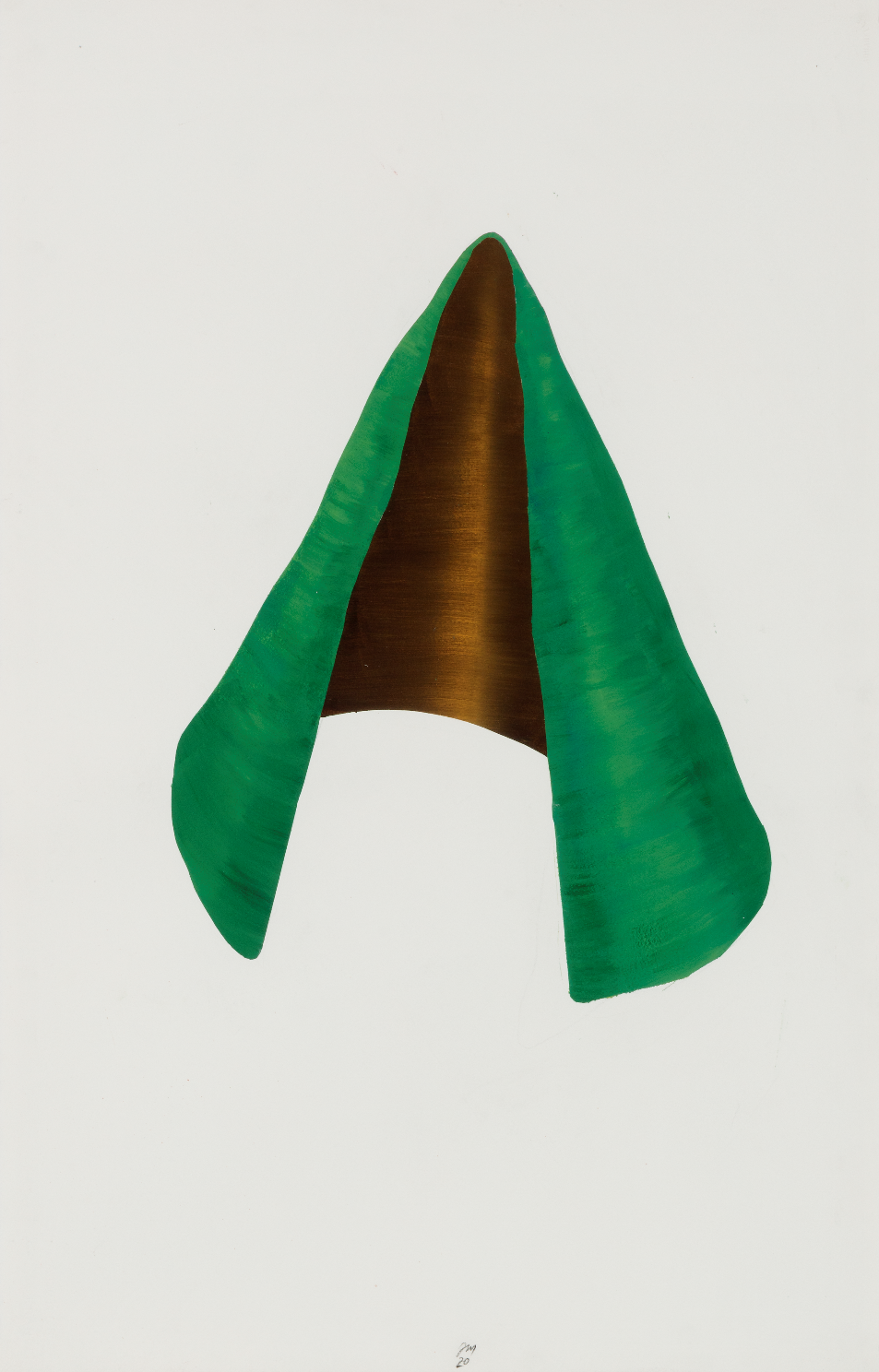 “Dentro e Fora”
2020
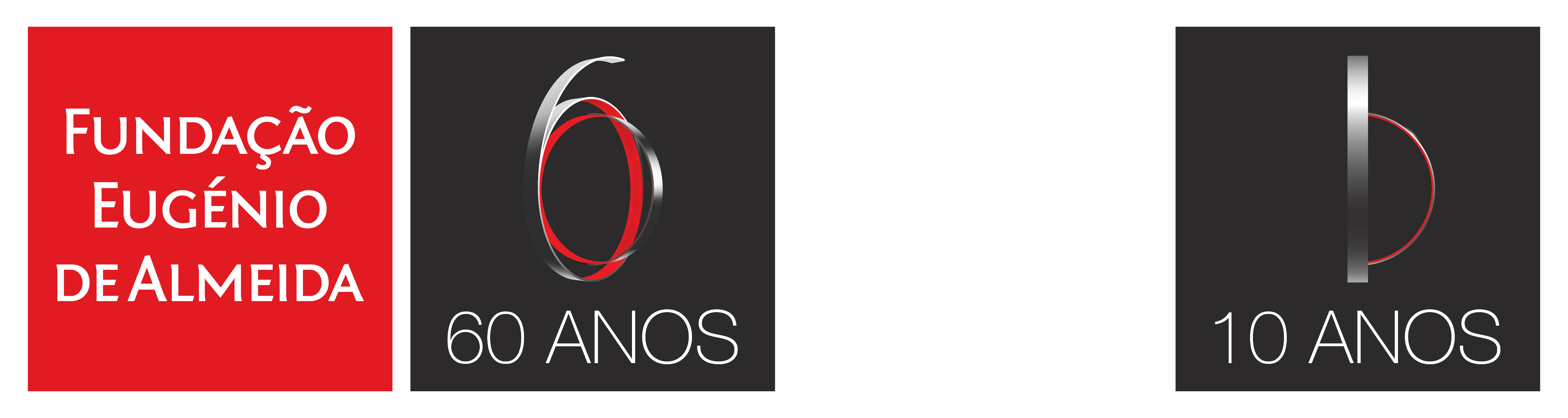 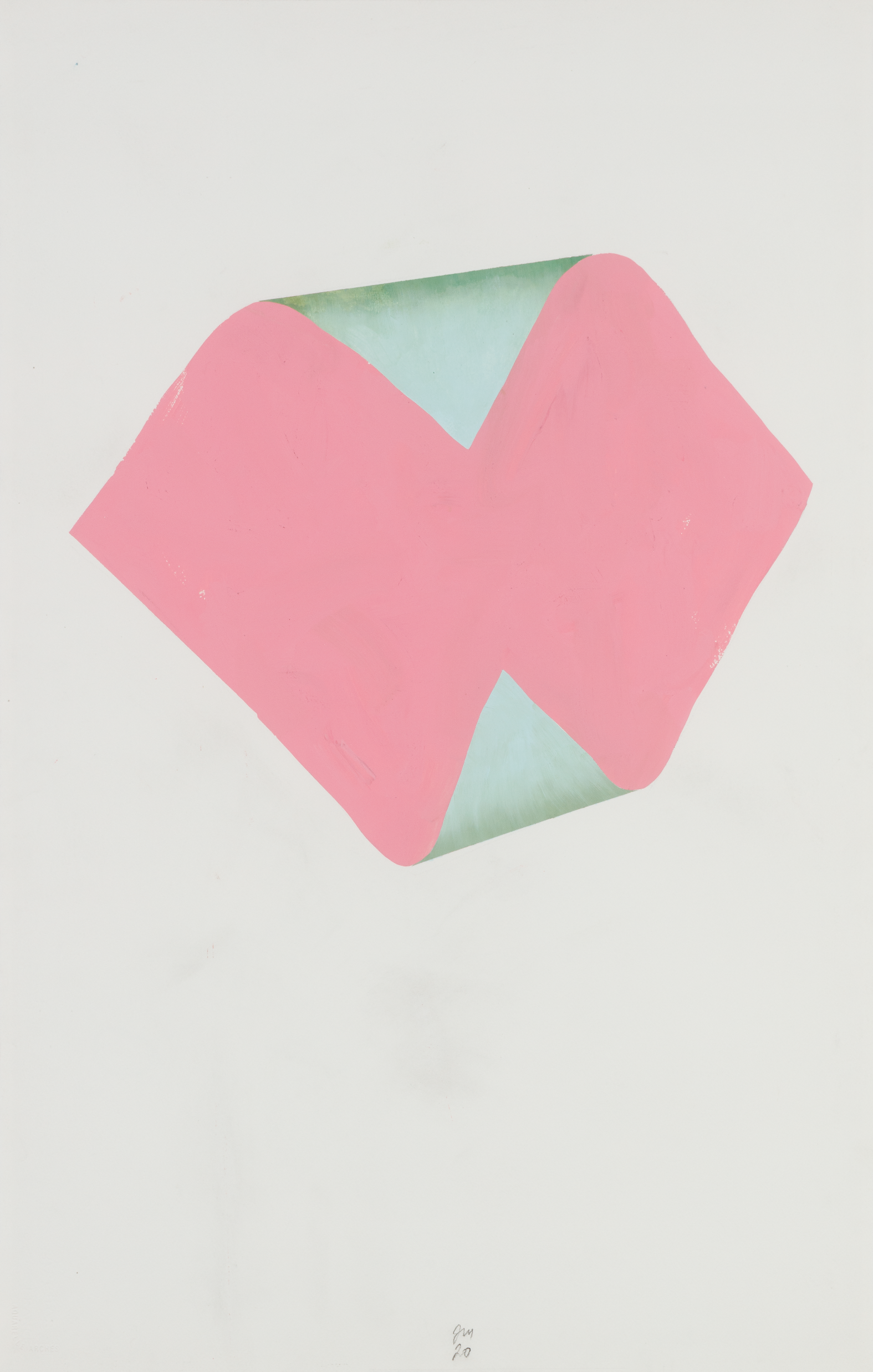 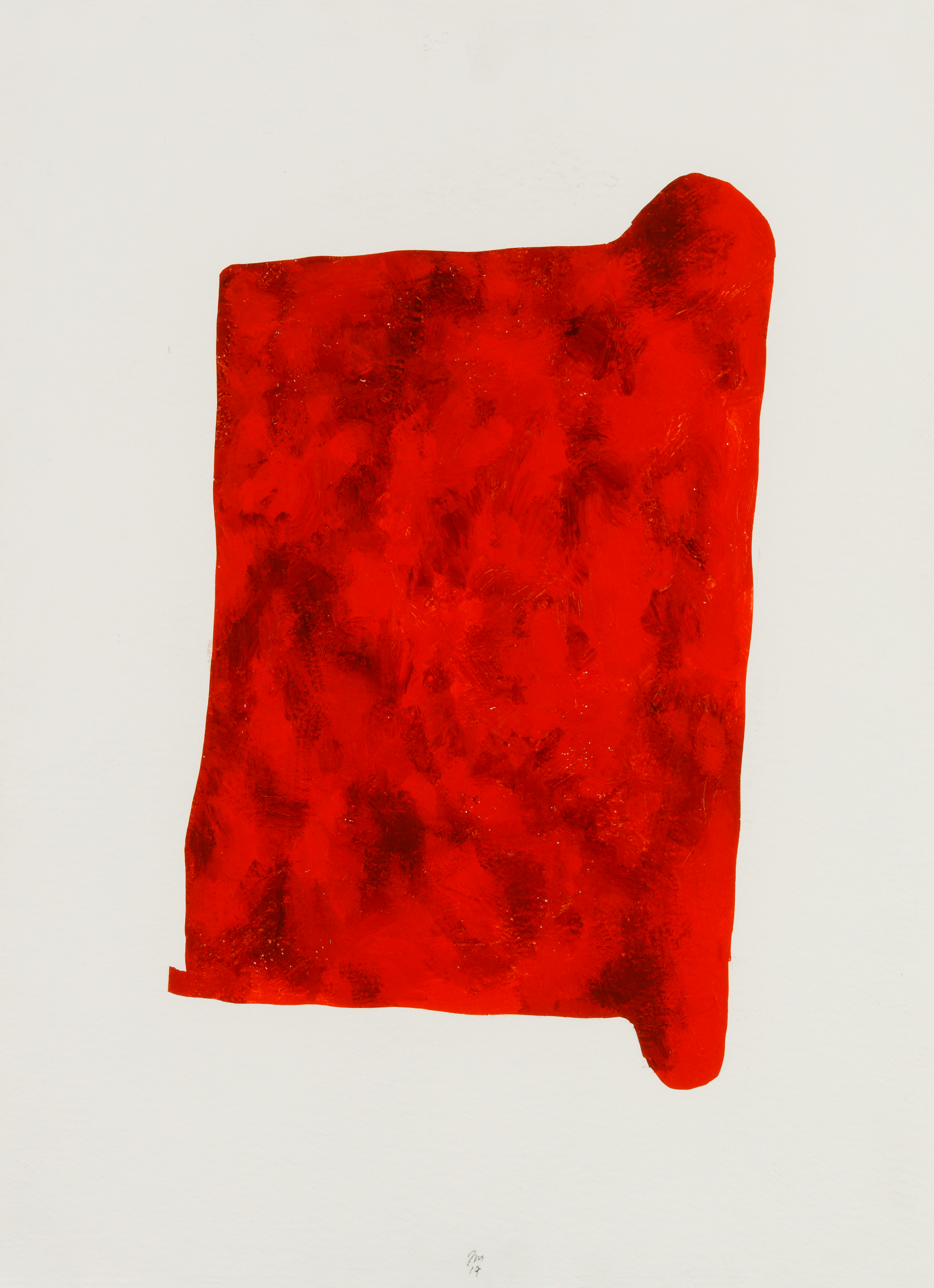 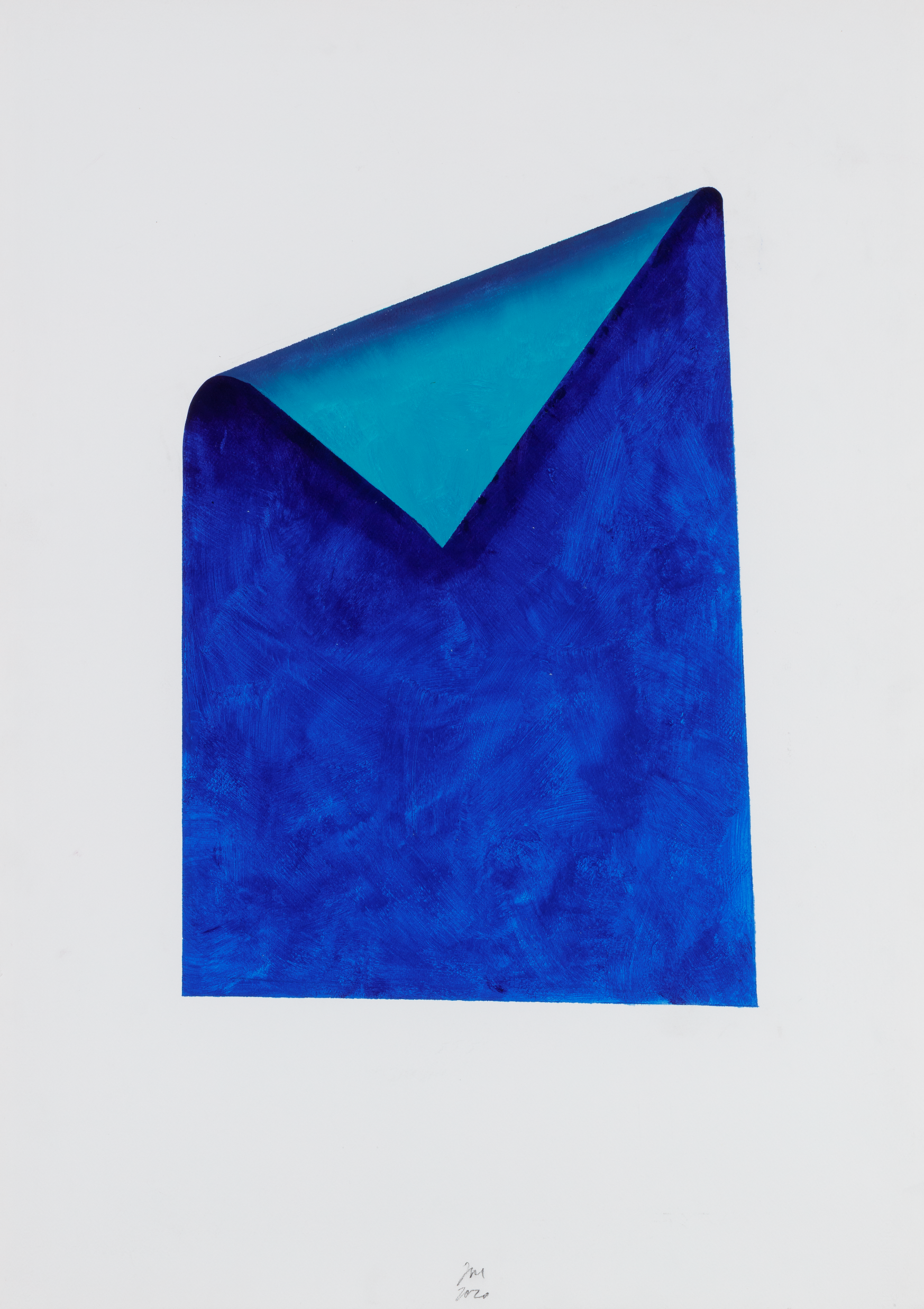 “Bilingue”, 2020
“Sem título”, 2020
“Dobra”, 2020
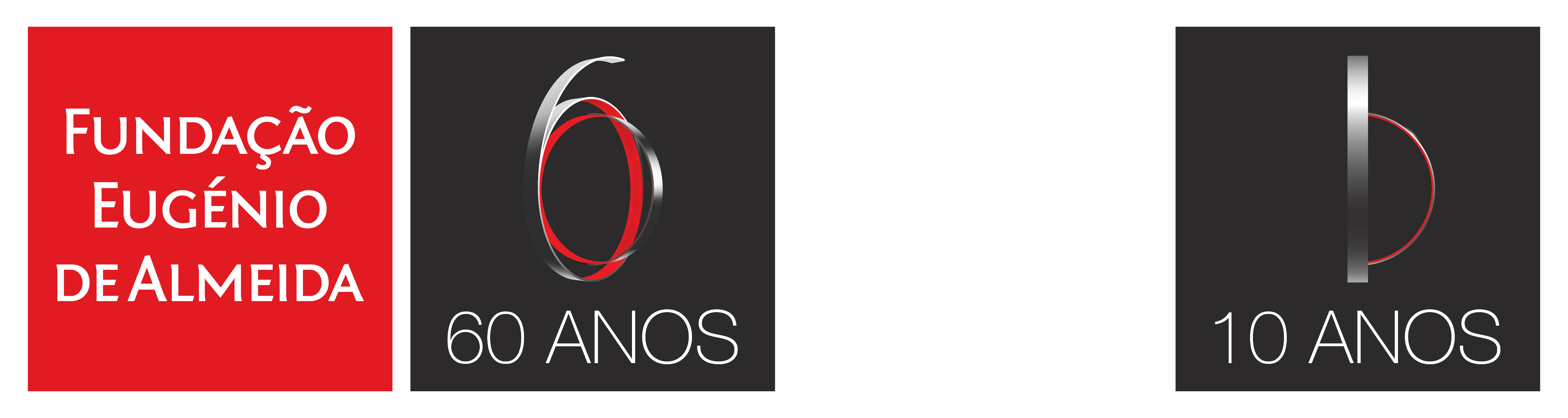 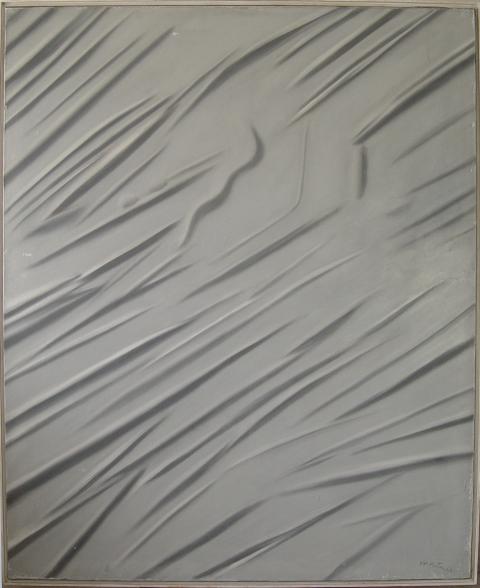 “Pli contre pli”, 1967
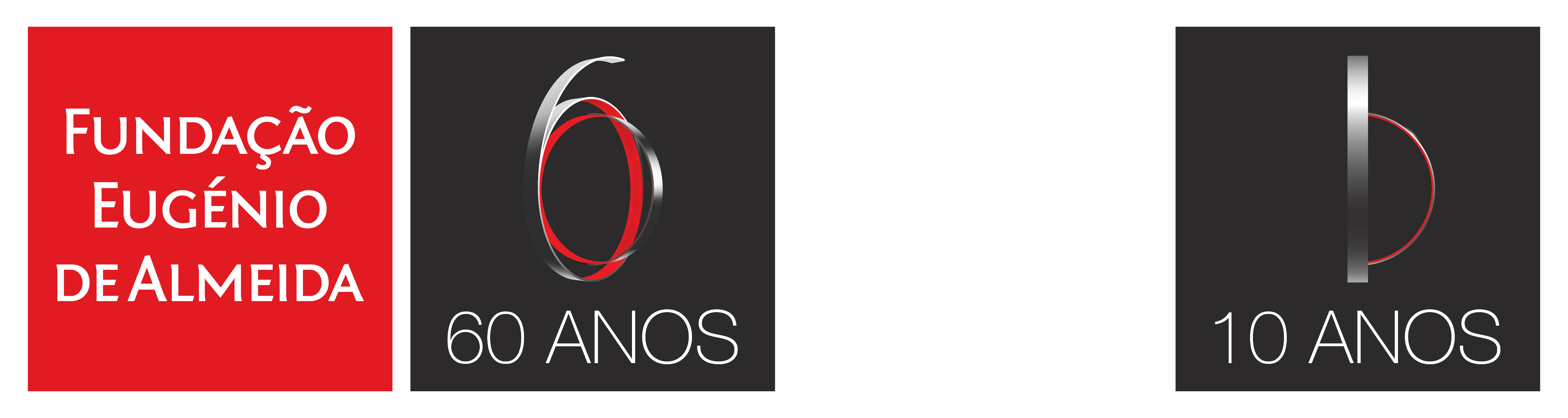 Cusp ou Ponto de Inversão
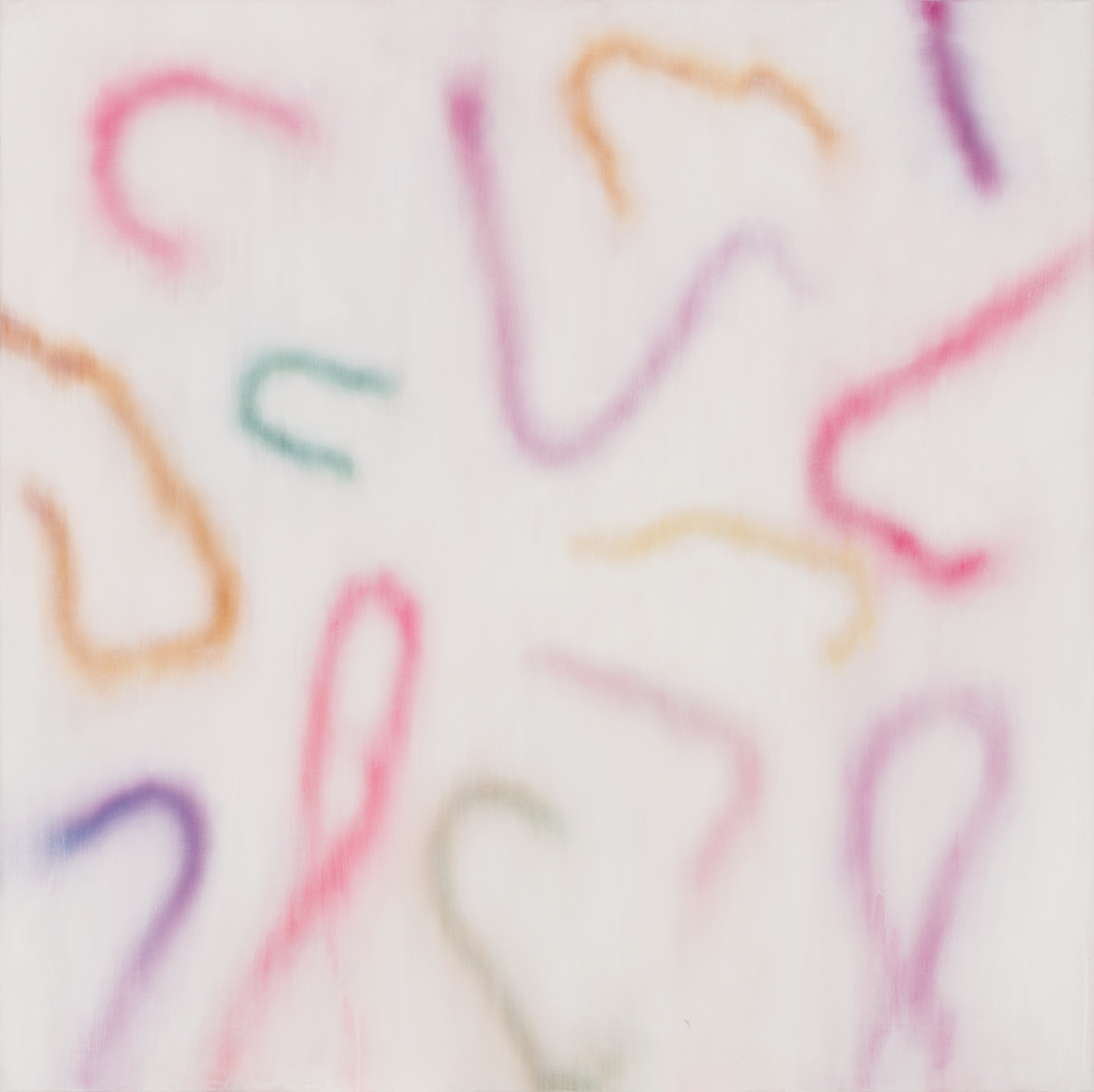 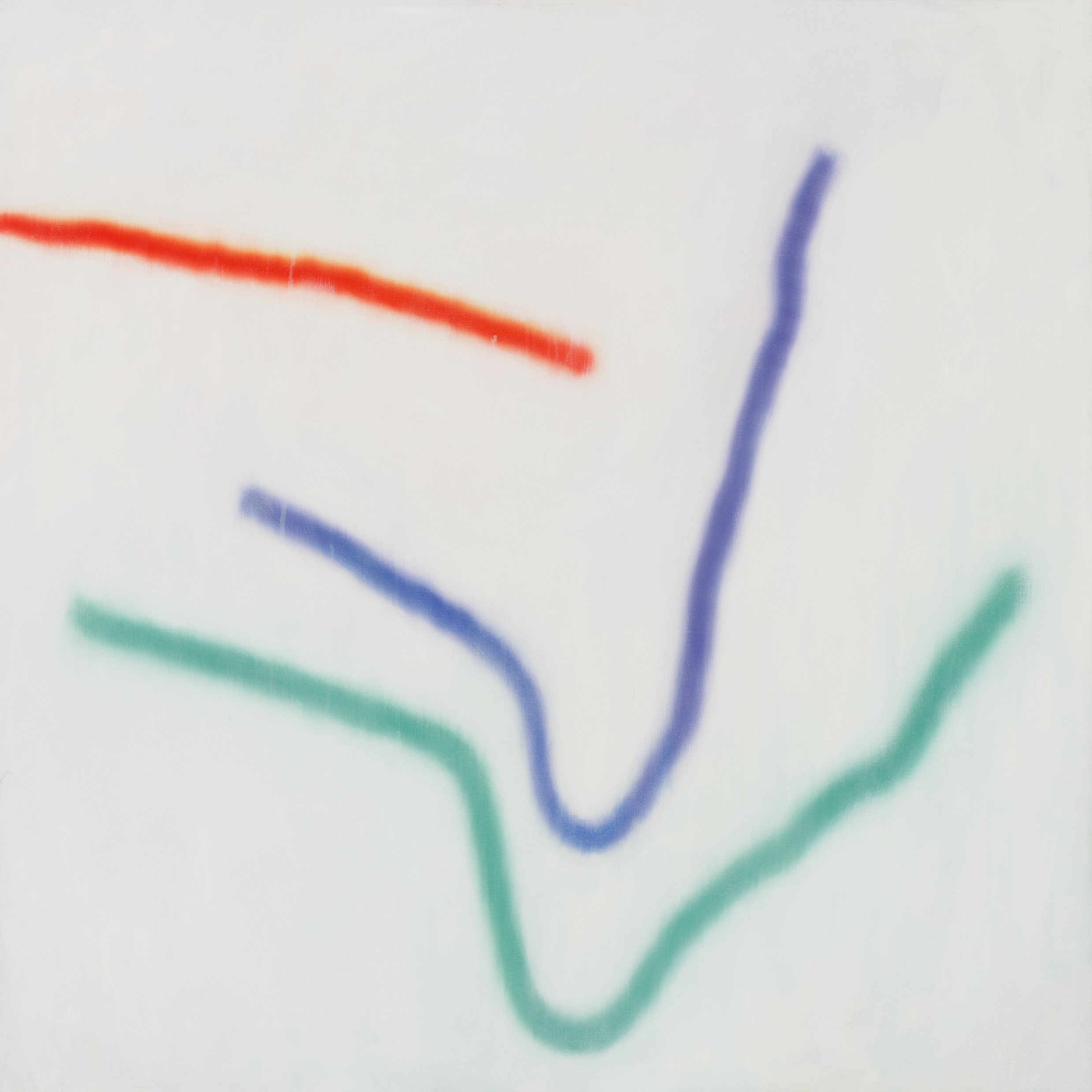 “Riccercare”,
2015
“Pizzicato”,
2015
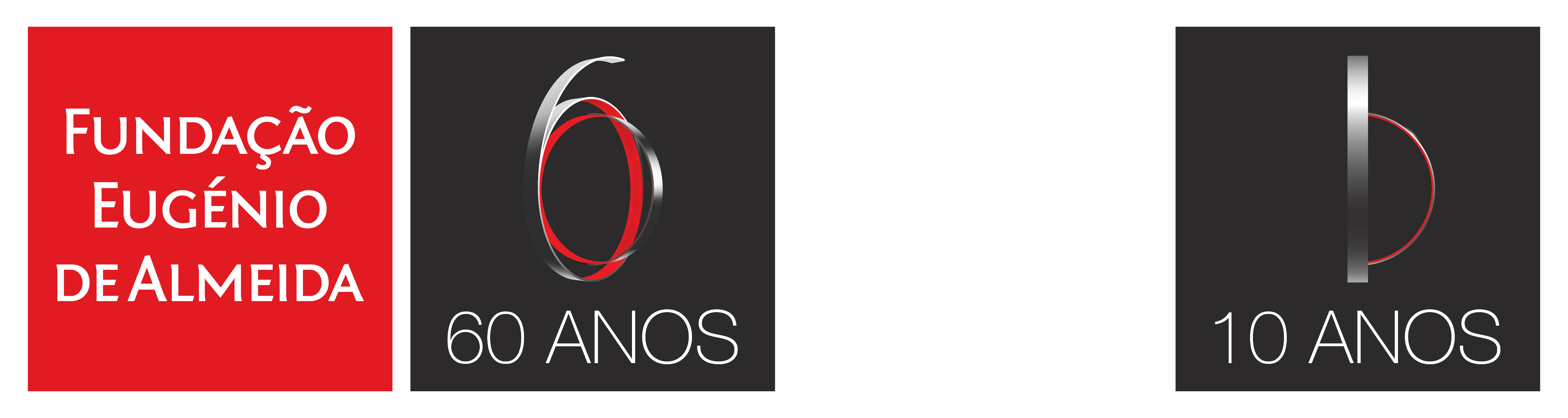 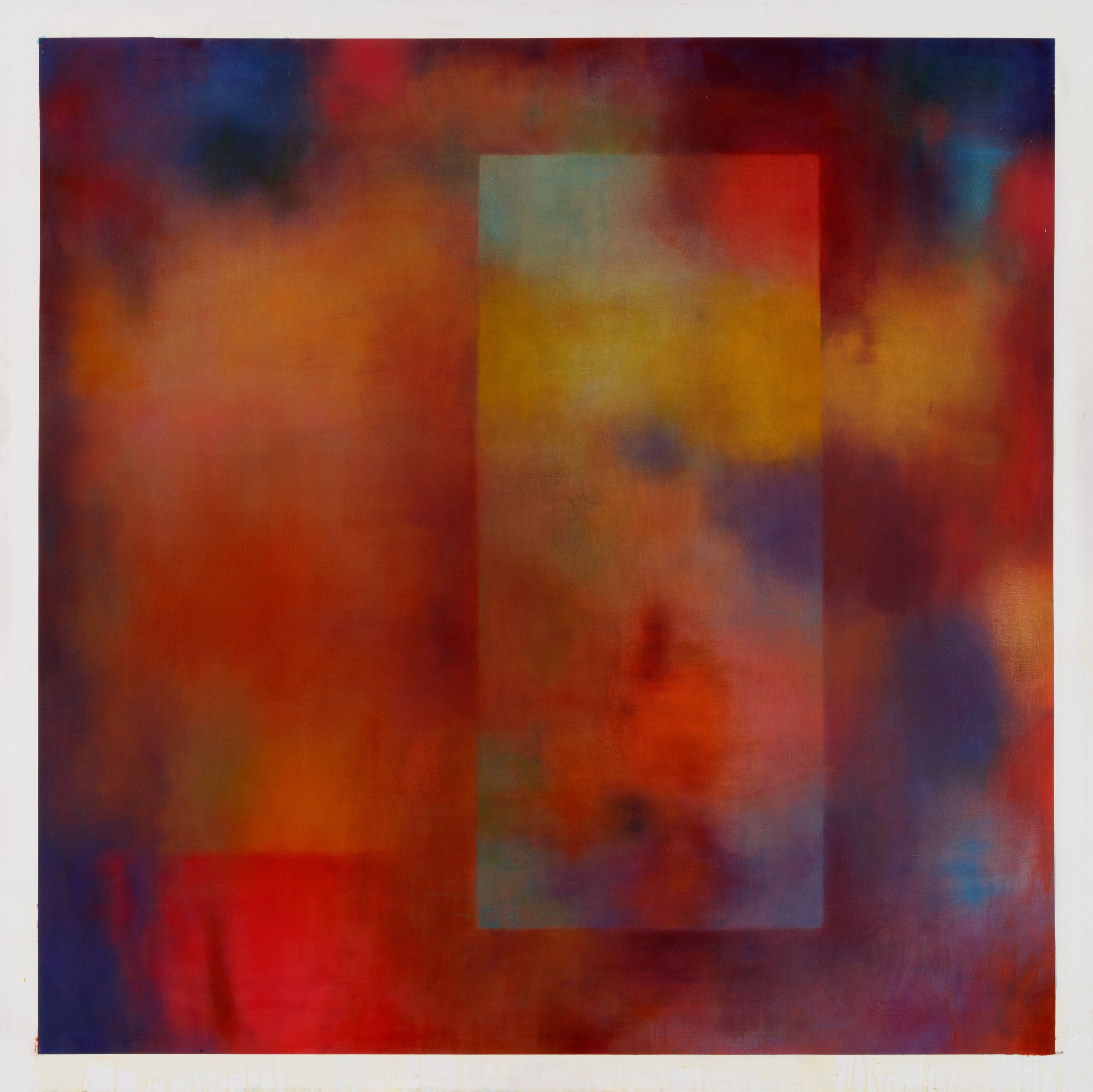 “Mudança de Fase”
2020
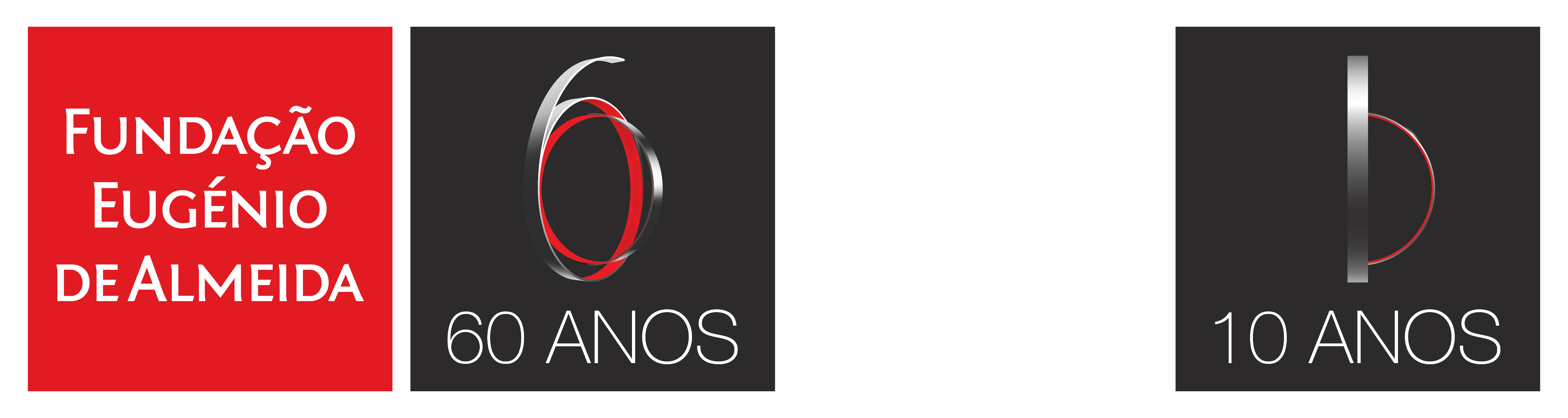 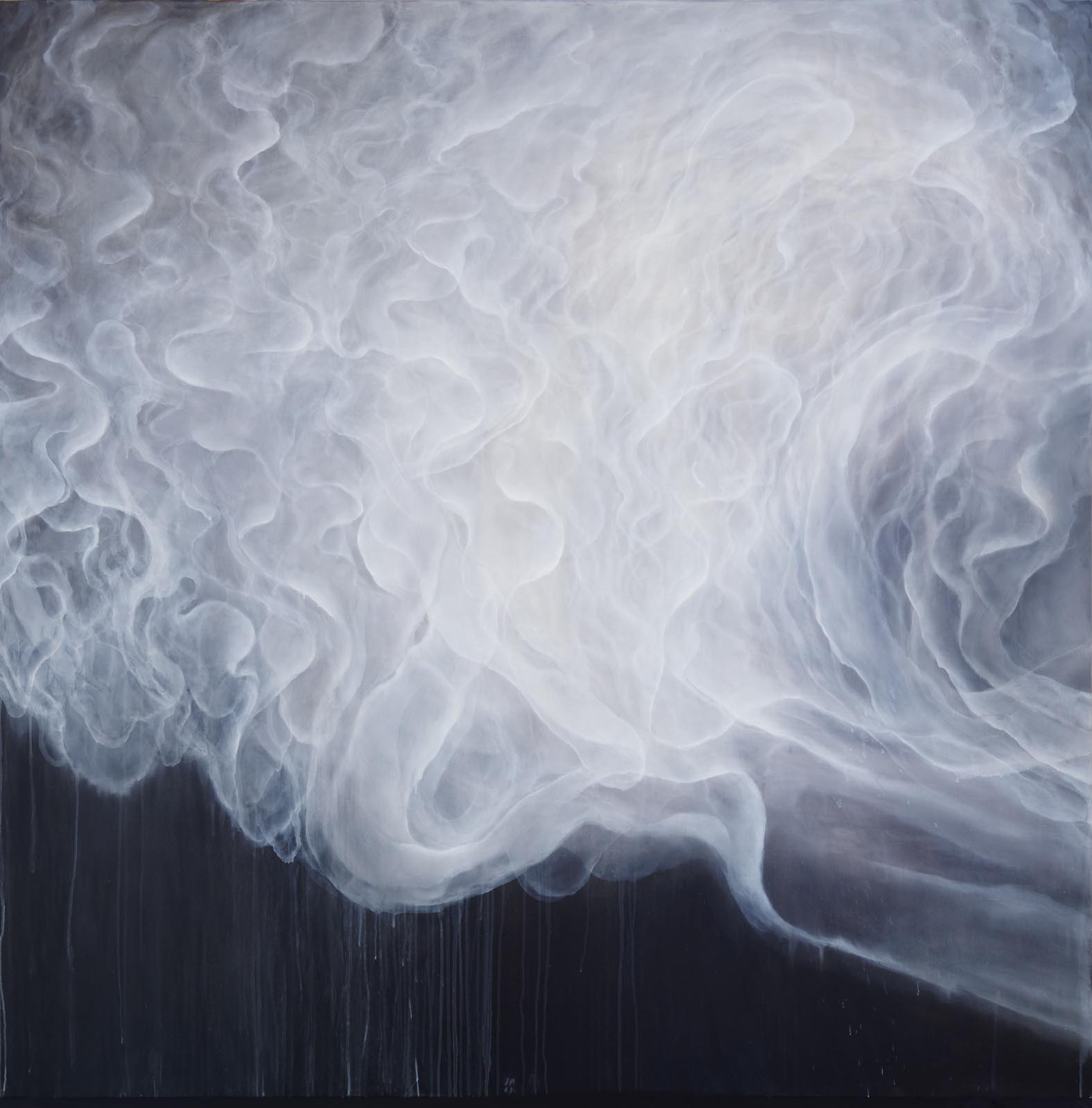 Transição de fase!
“Still Time” 2009, in “Substância do Tempo”
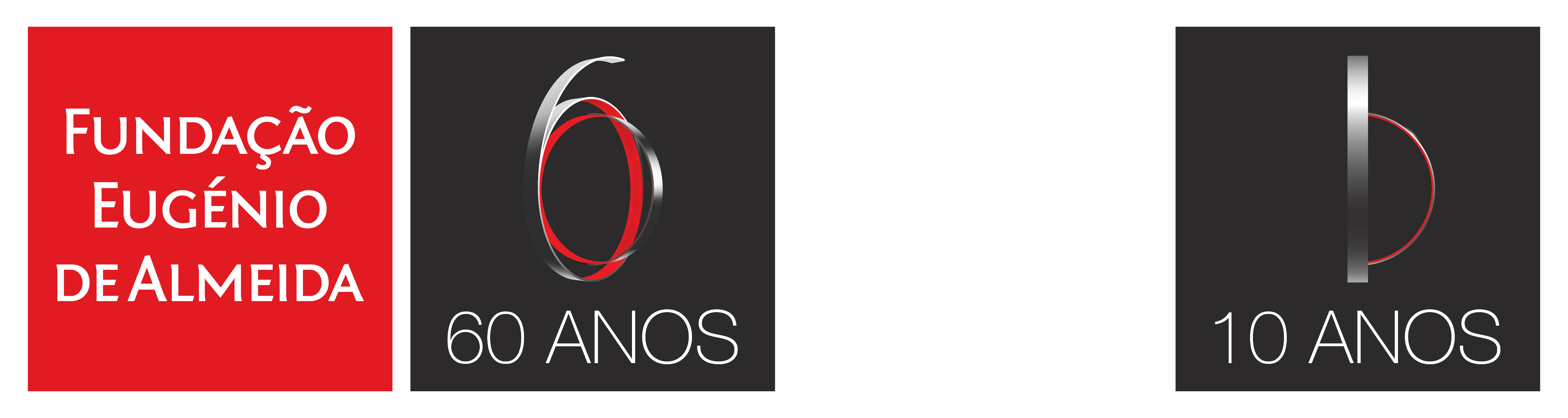 Emergências: morfogéneses de Alan Turing
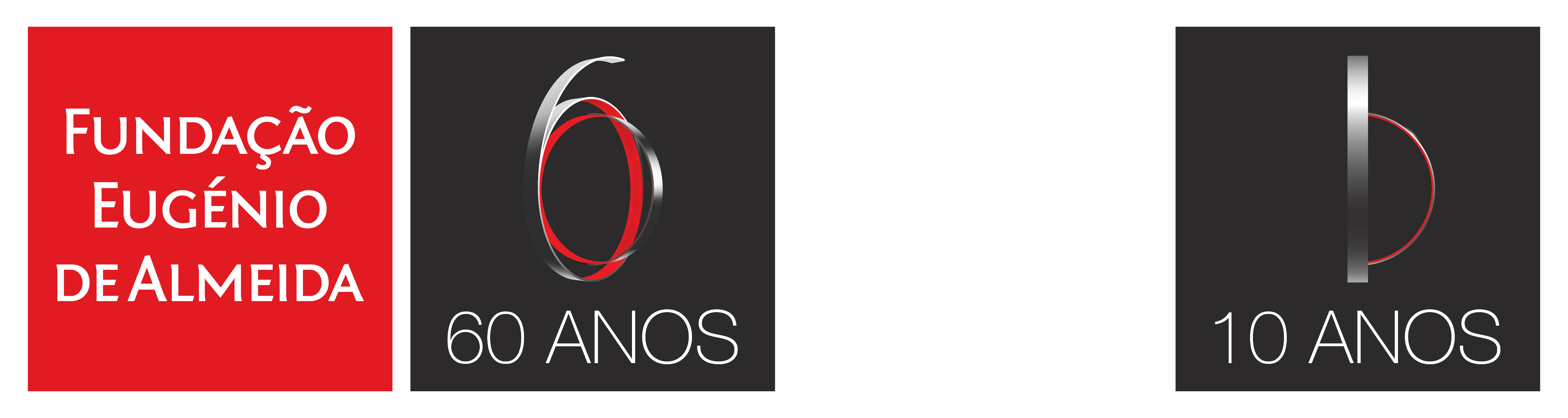 Morfogénese por "Quebra espontânea de simetria"A quebra da simetria ocorre em relação à simetria completa do estado homogéneo inicial, que sofre perturbações que irão evoluir de forma diferente.Os picos de activadores resultam da amplificação selectiva das flutuações, ínfimas mas inumeráveis, flutuações que afectam espontaneamente o estado de mistura homogénea.A perturbação não determina as características dos padrões, mas apenas a possibilidade do seu aparecimento.A escala espacial dos padrões está fora de qualquer proporção com as escalas moleculares dos processos subjacentes, mostrando o carácter emergente da sua formação.
Um padrão emergente: as pintas da pele do Leopardo
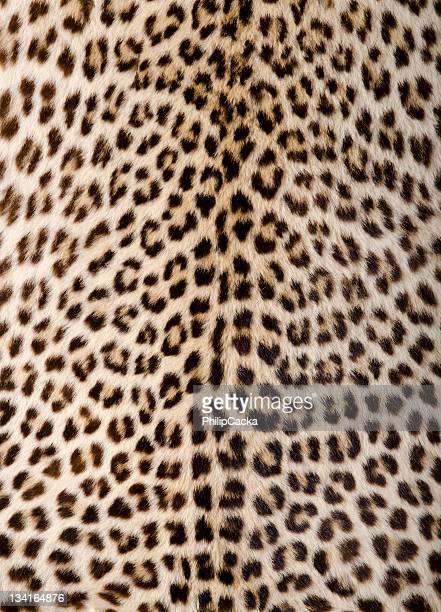 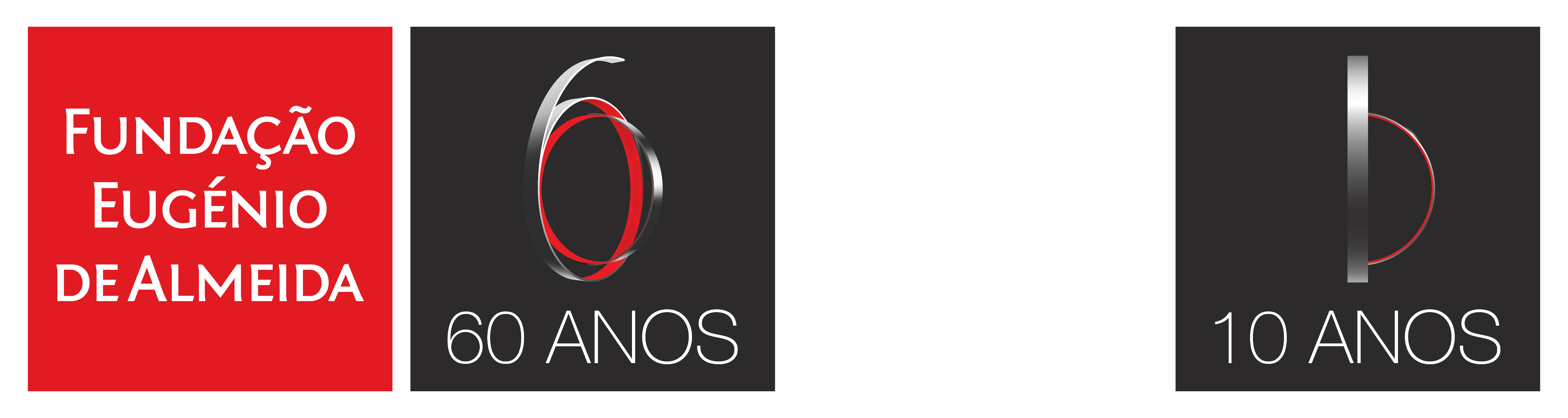 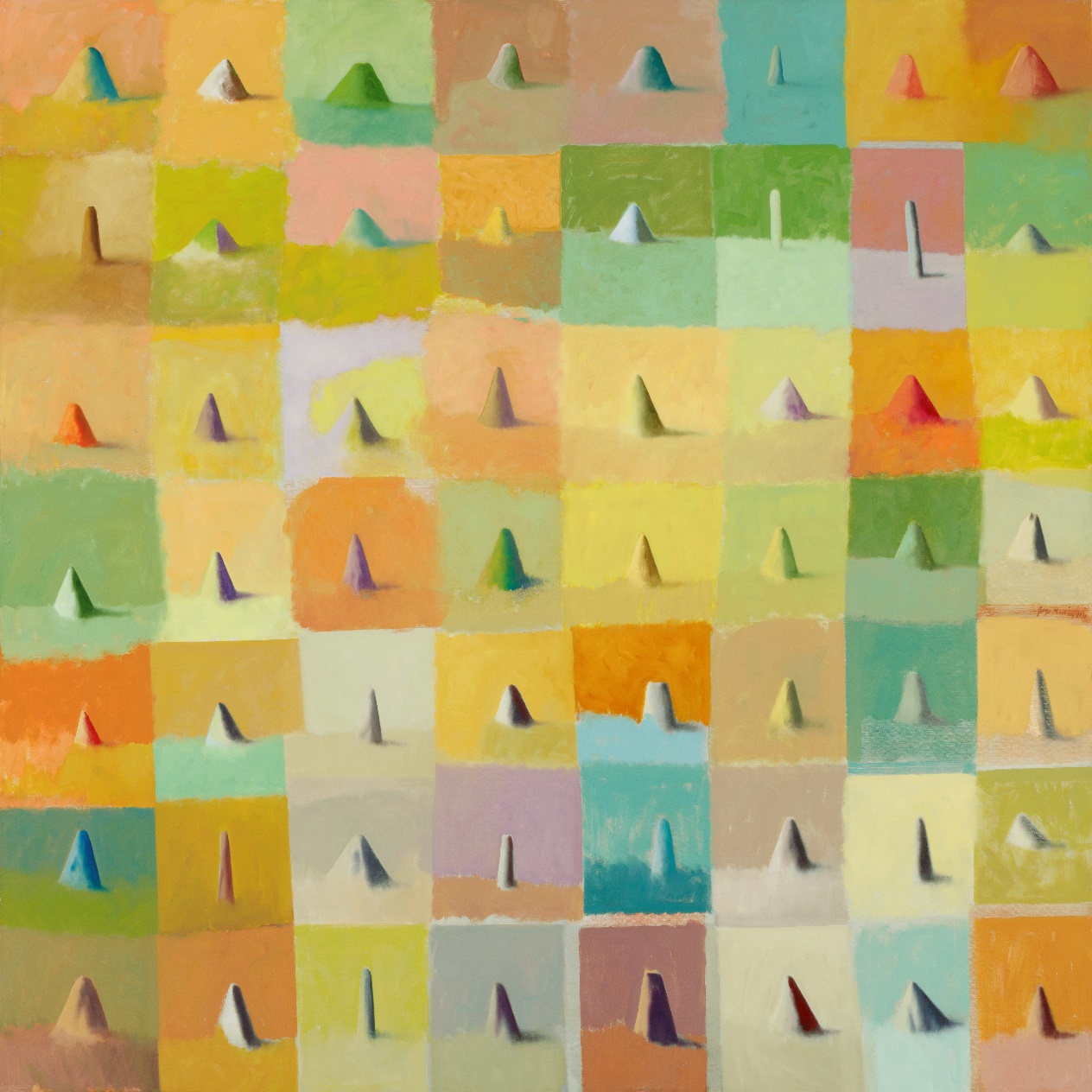 “Fantasia Cromática”, 2010
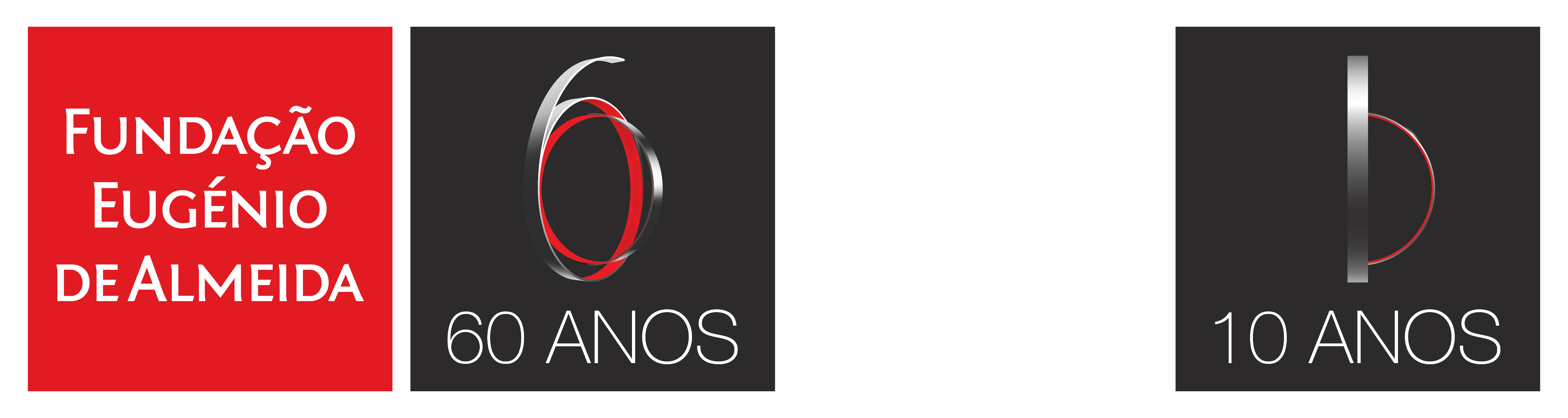 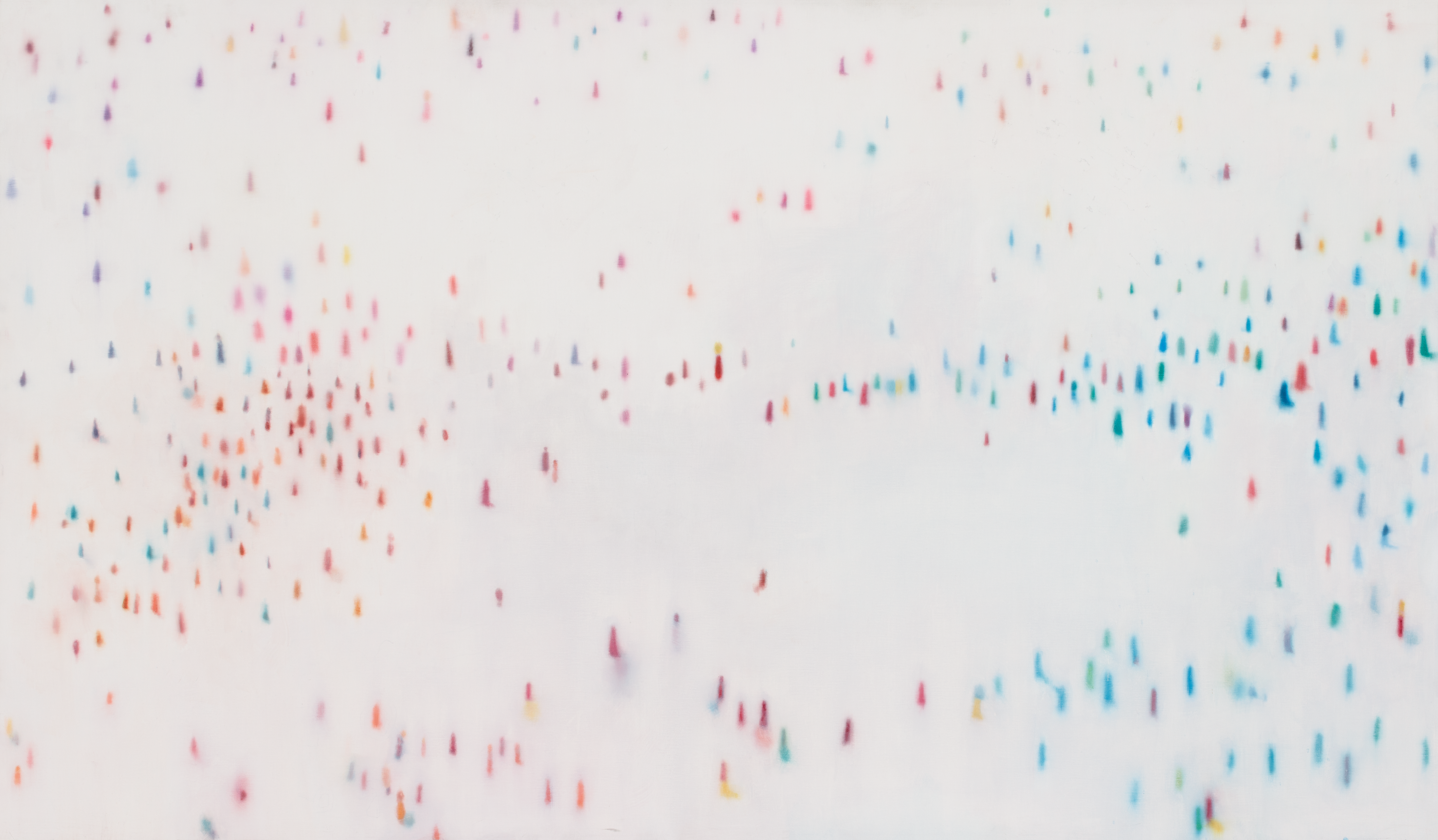 “Jardim Probabilístico”, 2012
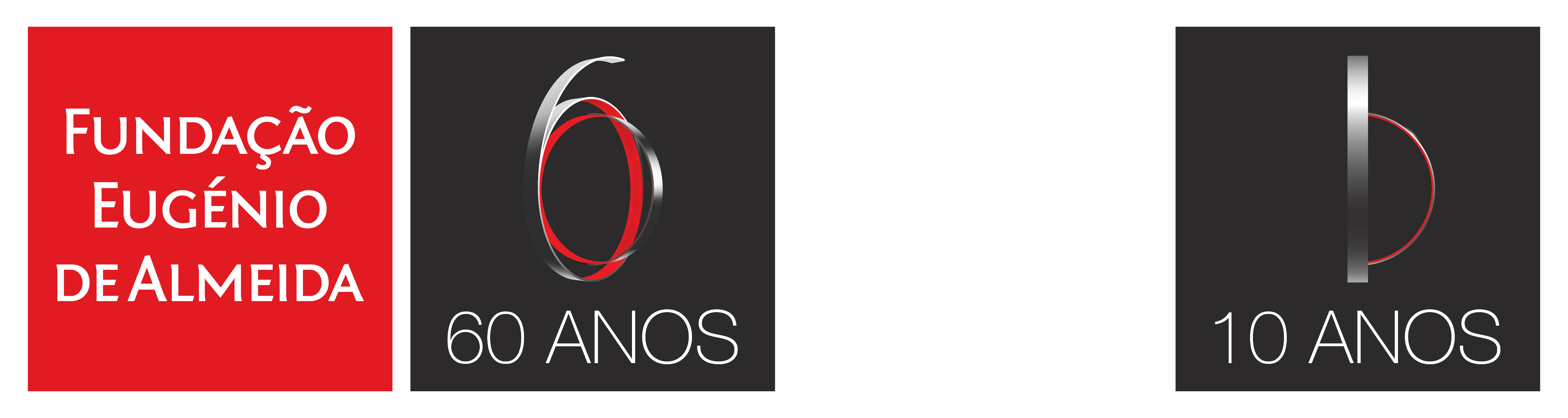 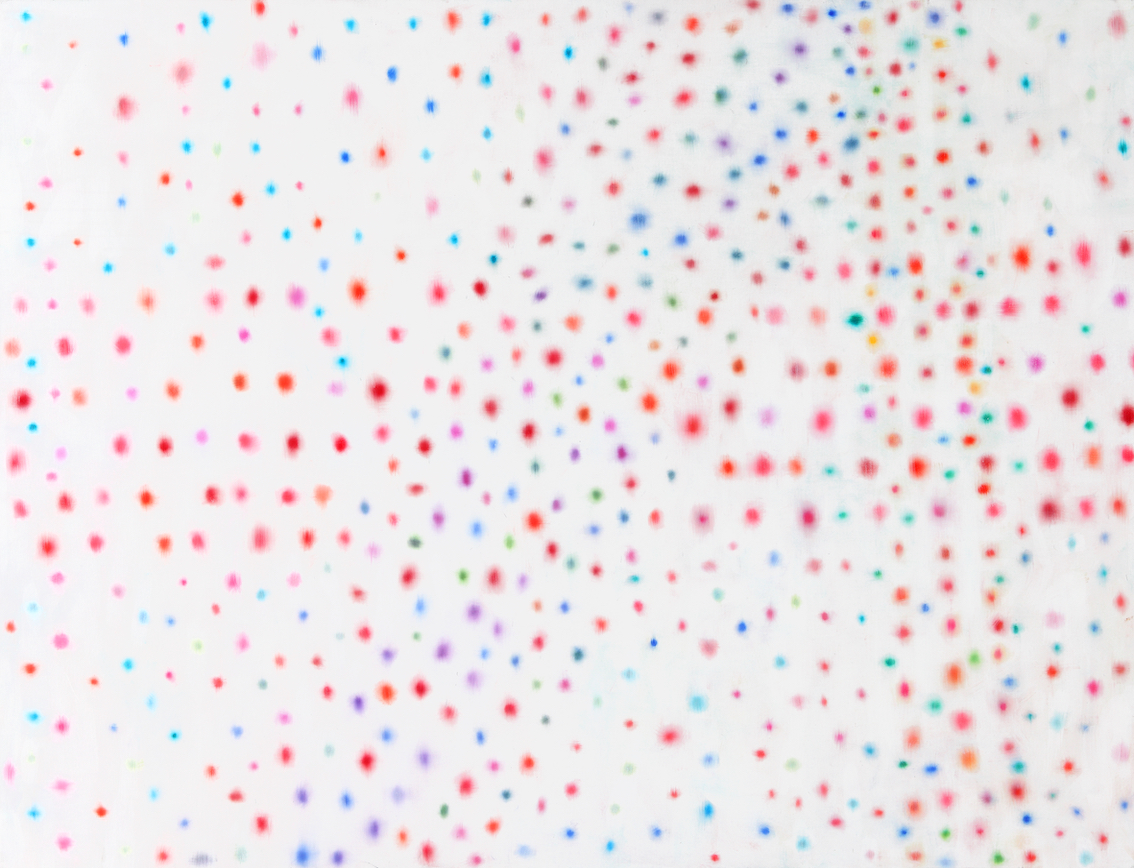 “Slow perception”, 2014
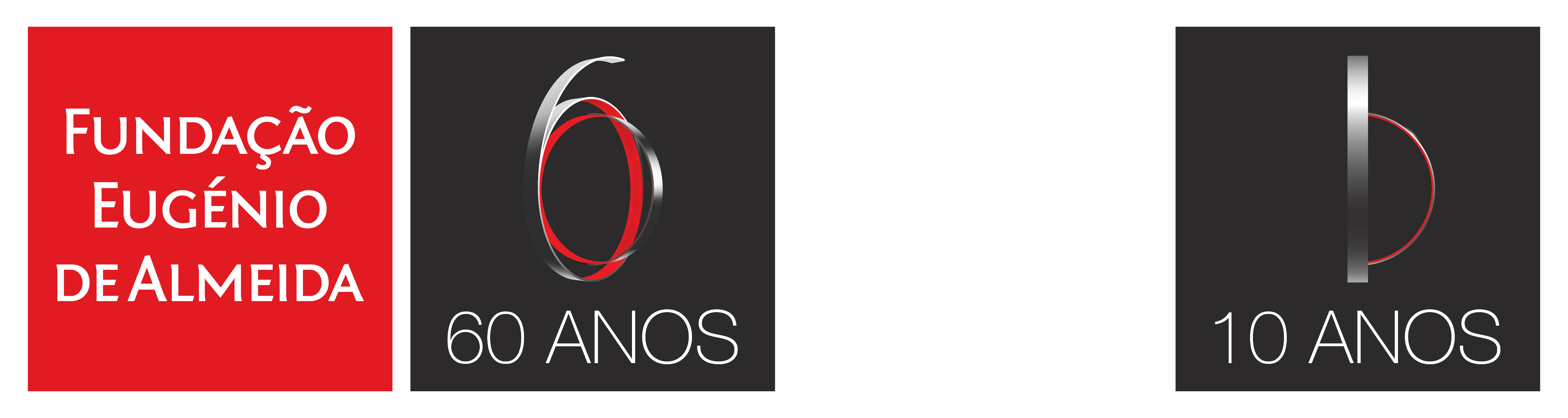 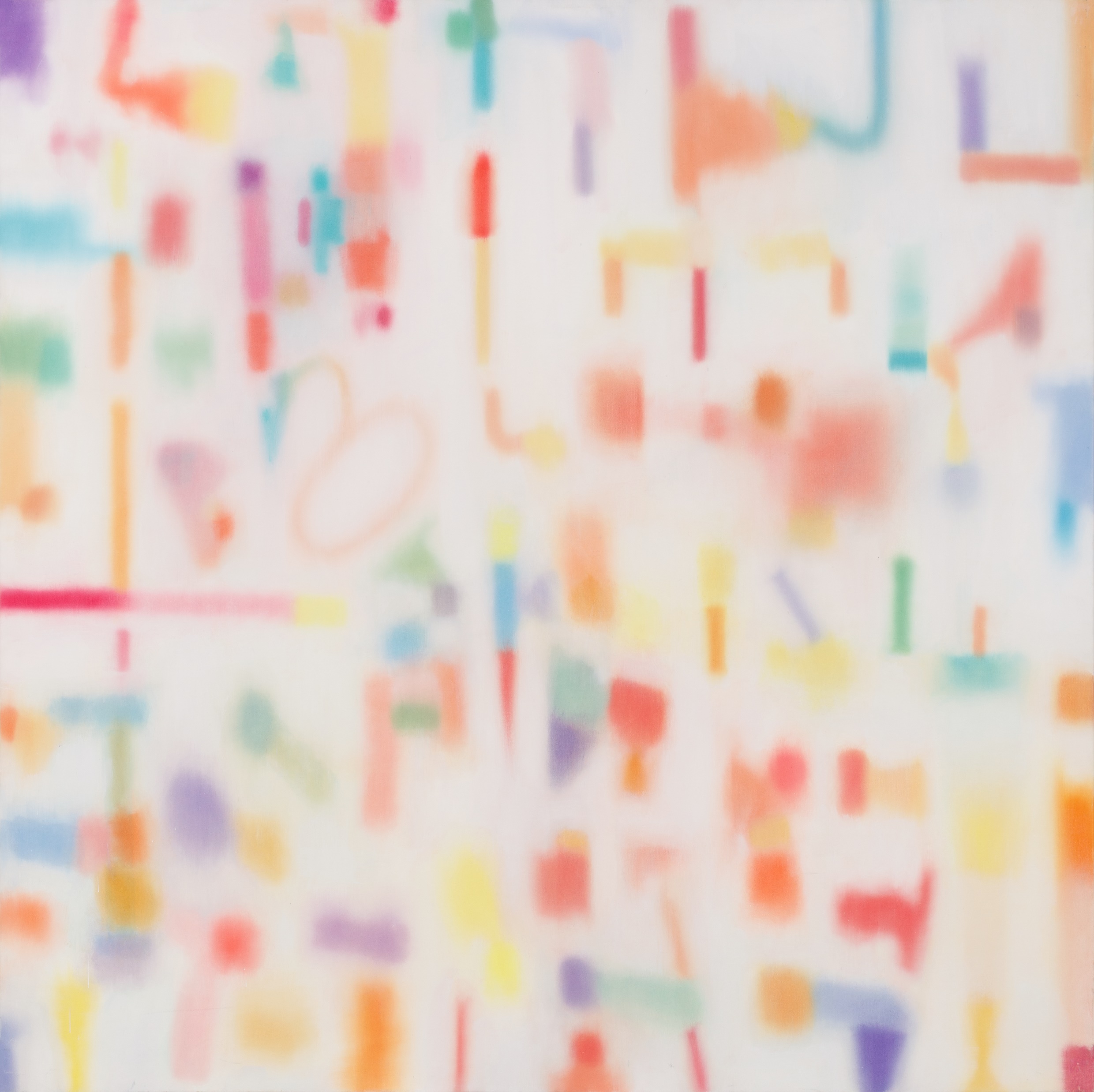 “Adagio Retiniano”, 2011
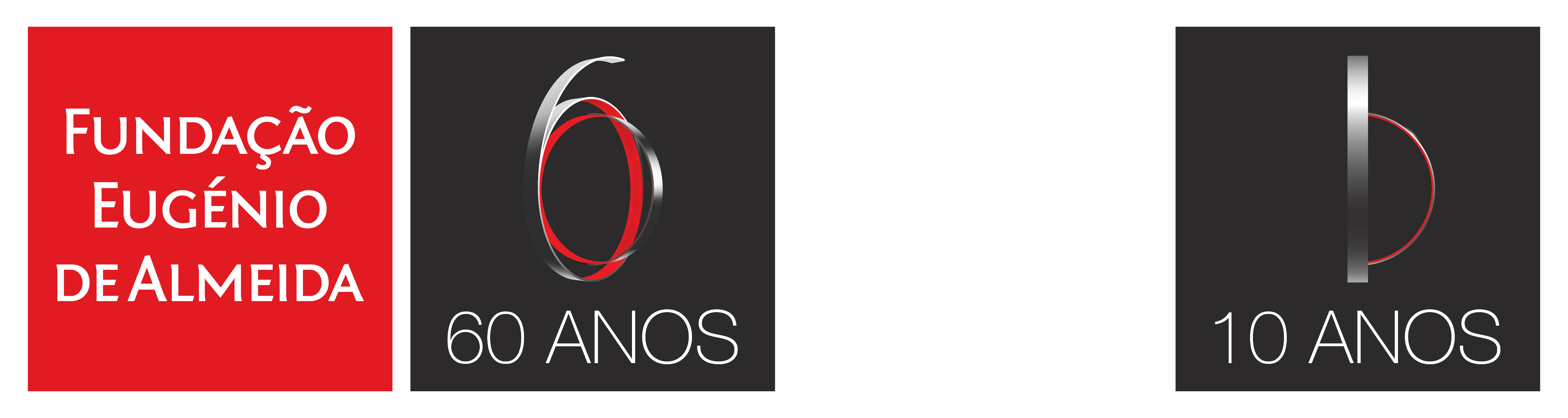 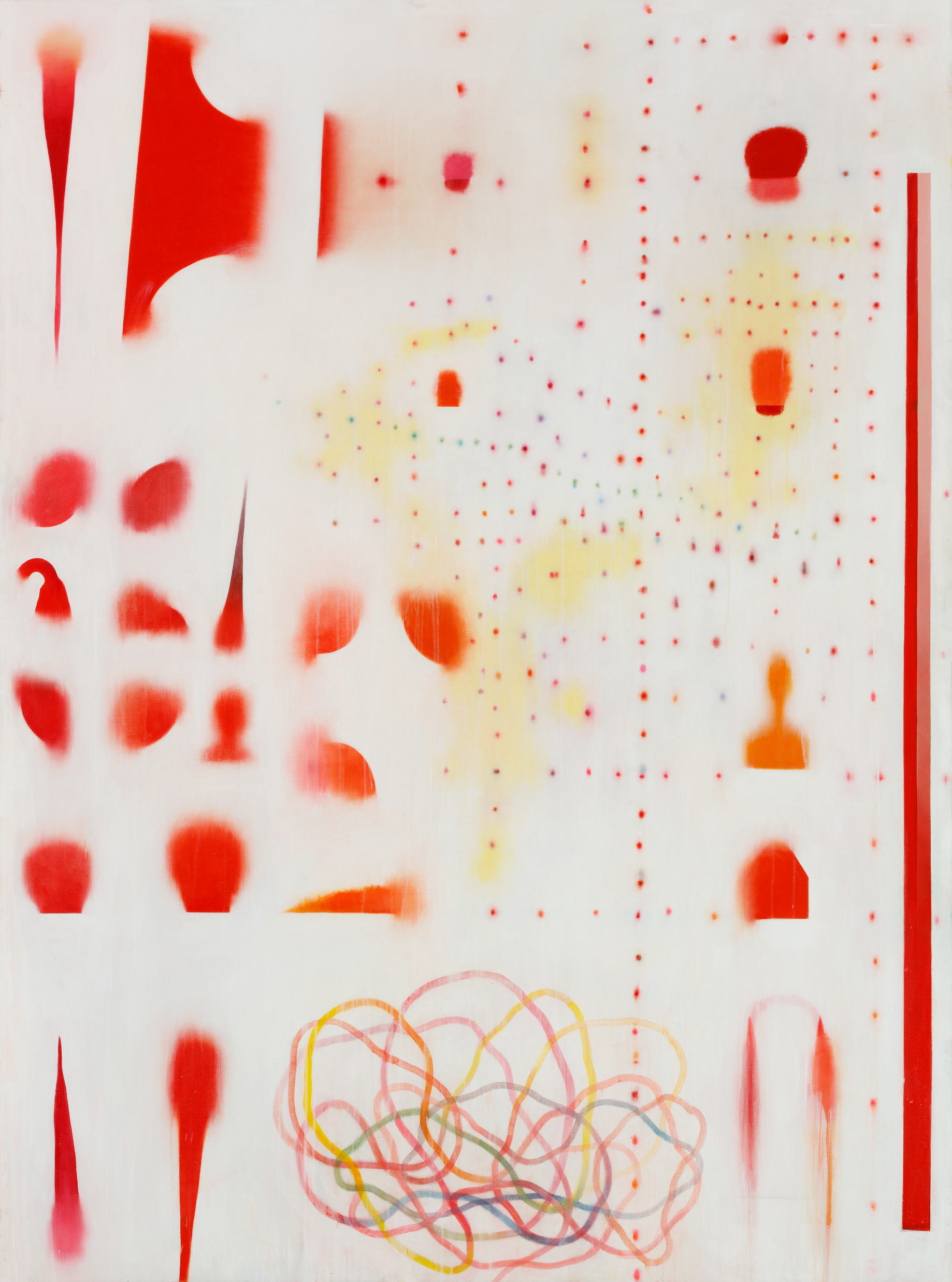 “In Varietate Voluptas”, 2015
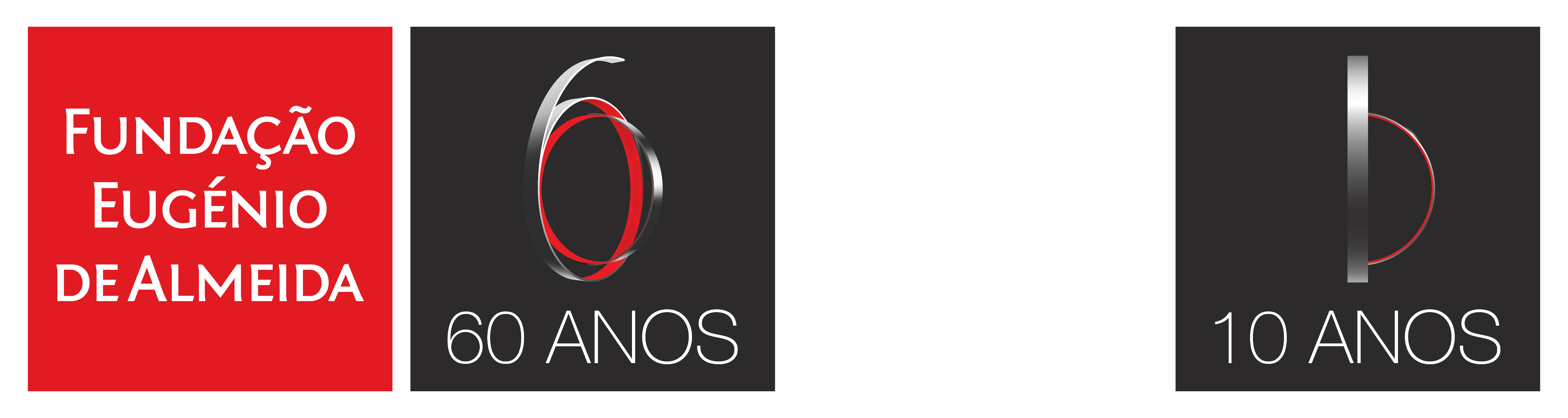 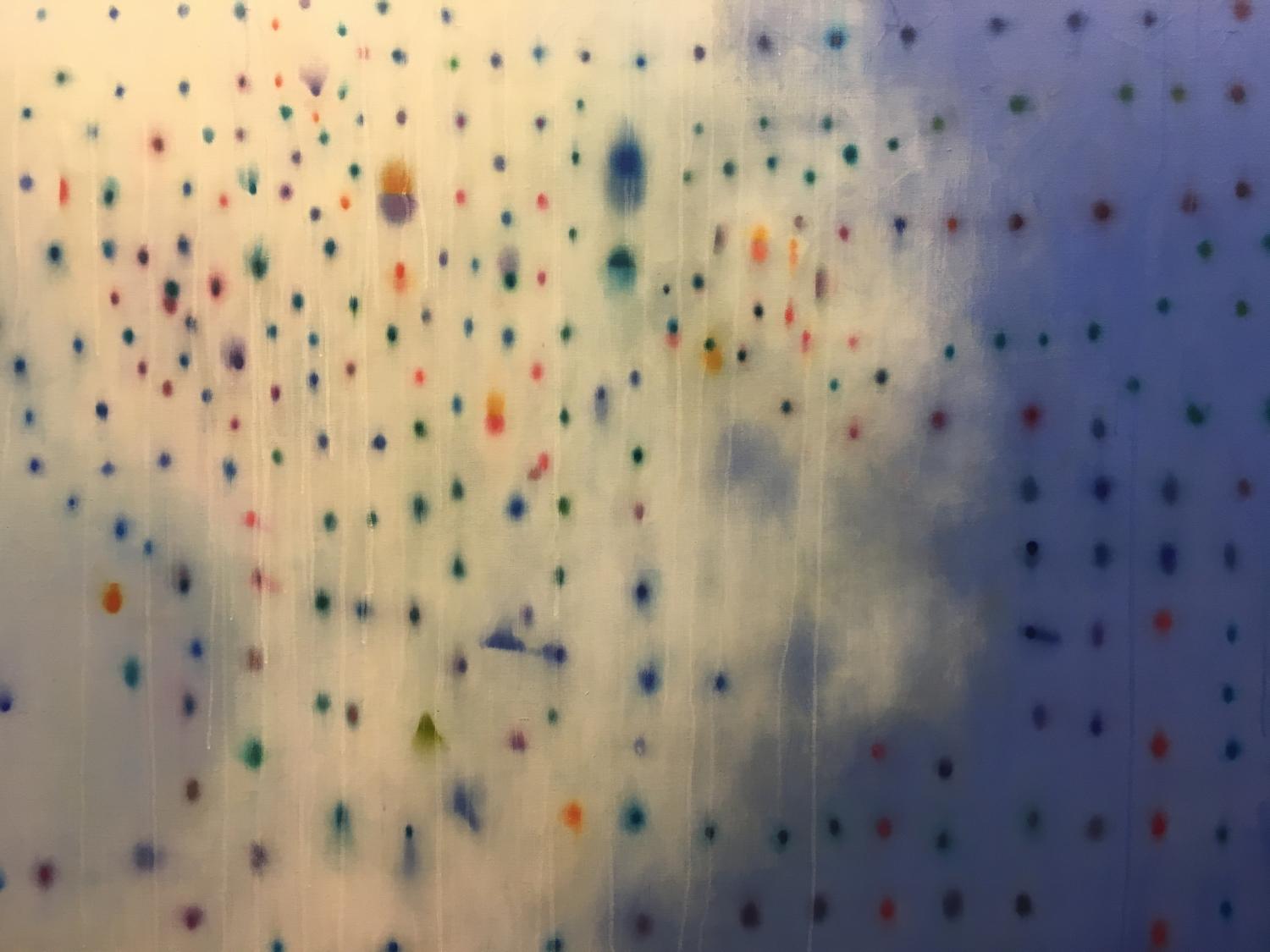 “Interferências”
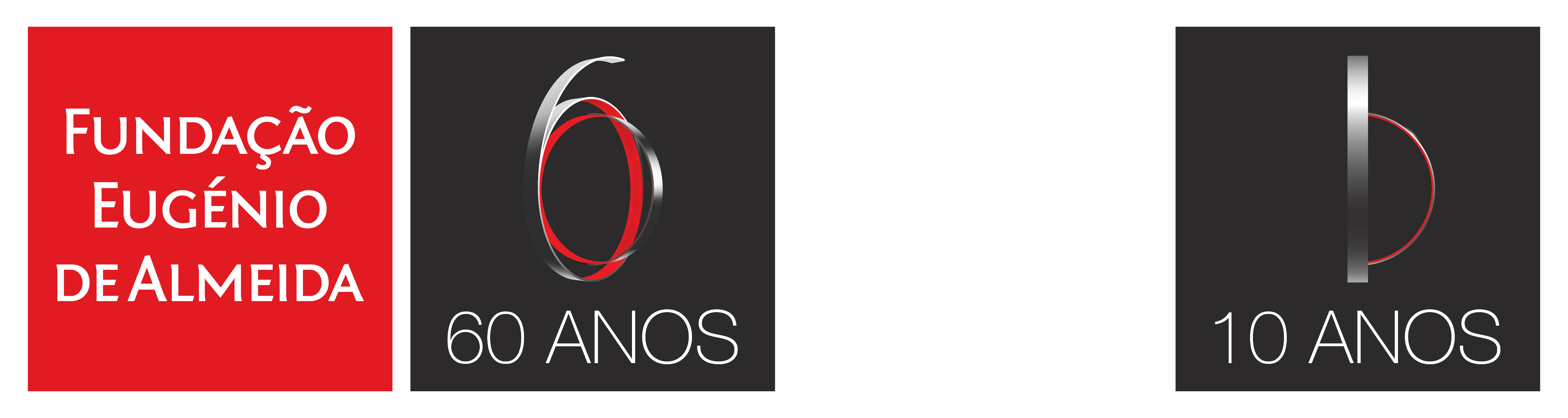 Rasgões, fracturas, desagregações
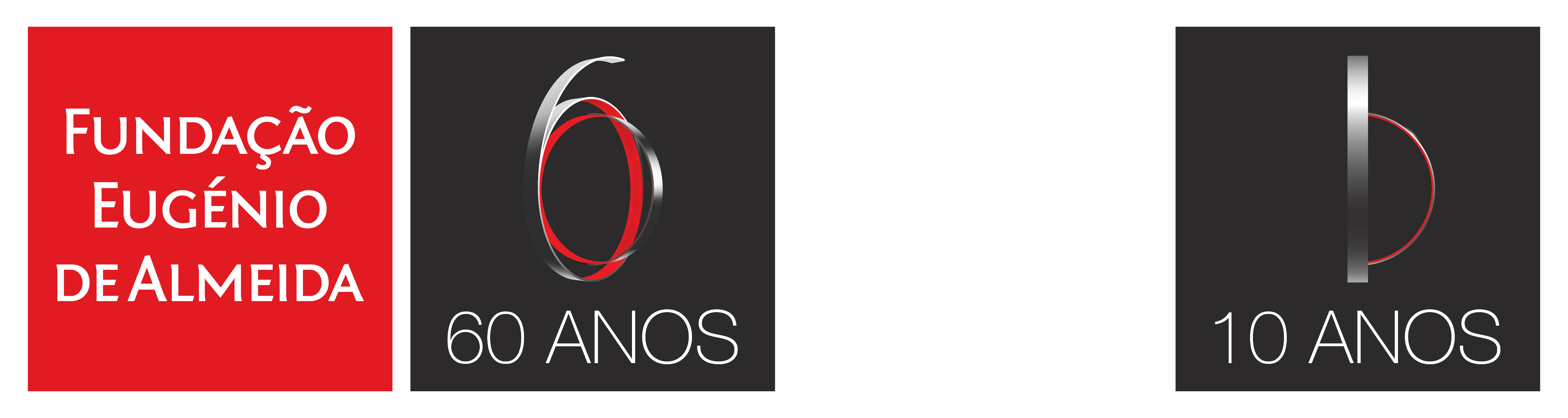 Figuras macroscópicas do caos  Coisas estilhaçadas
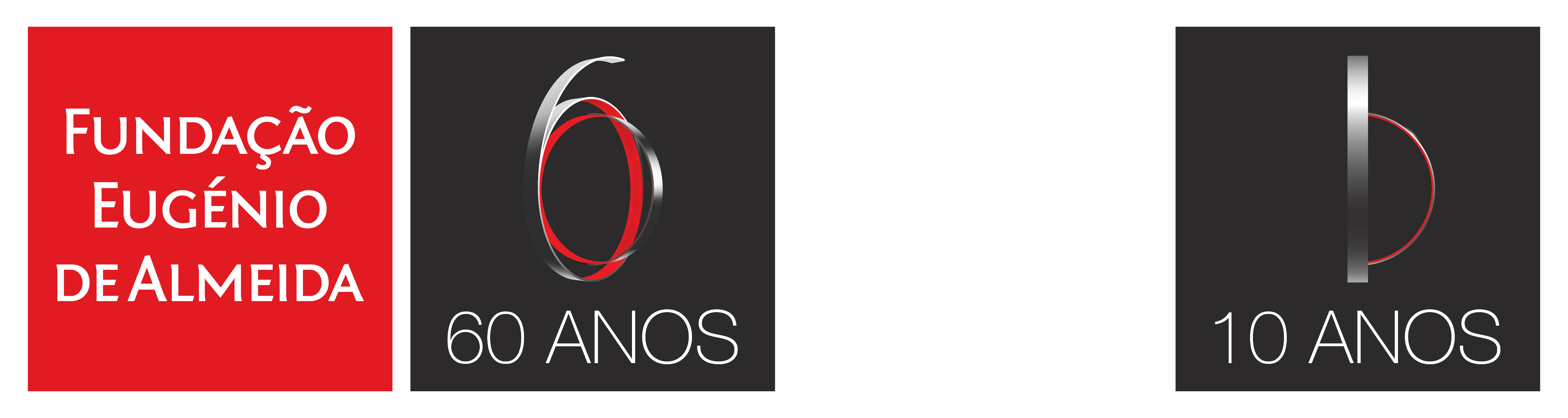 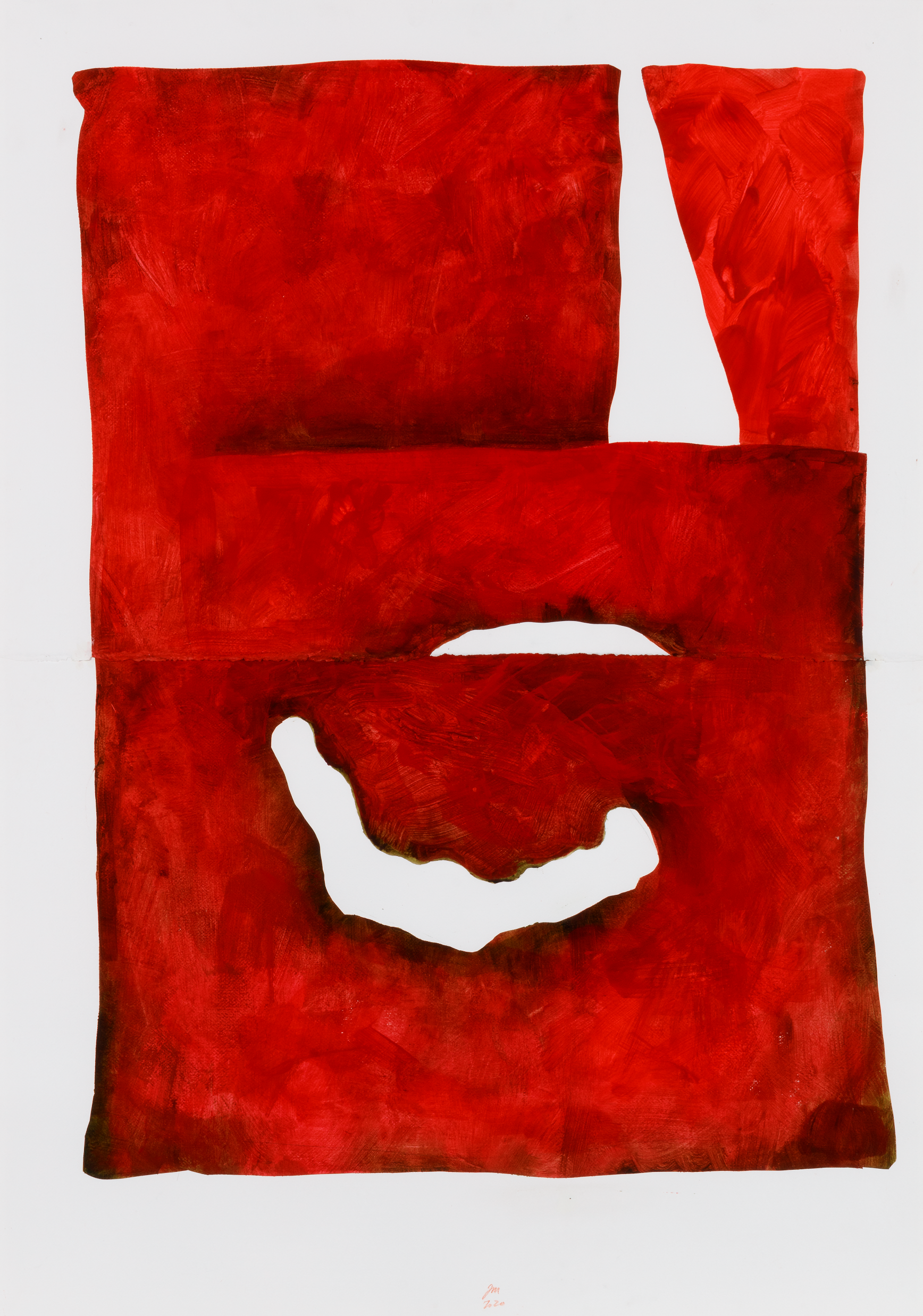 “Sem título”, 2020
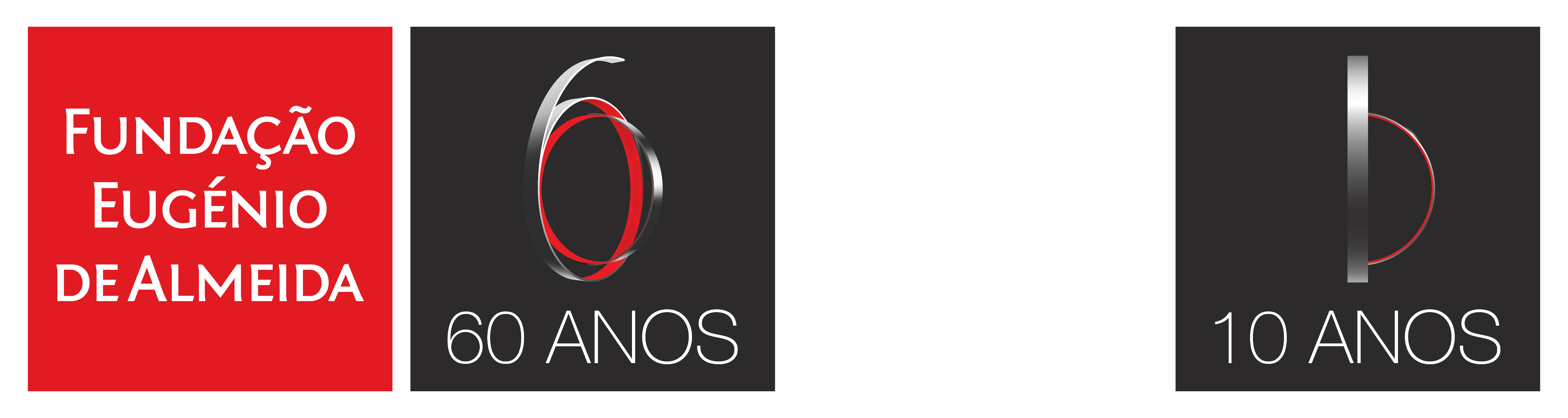 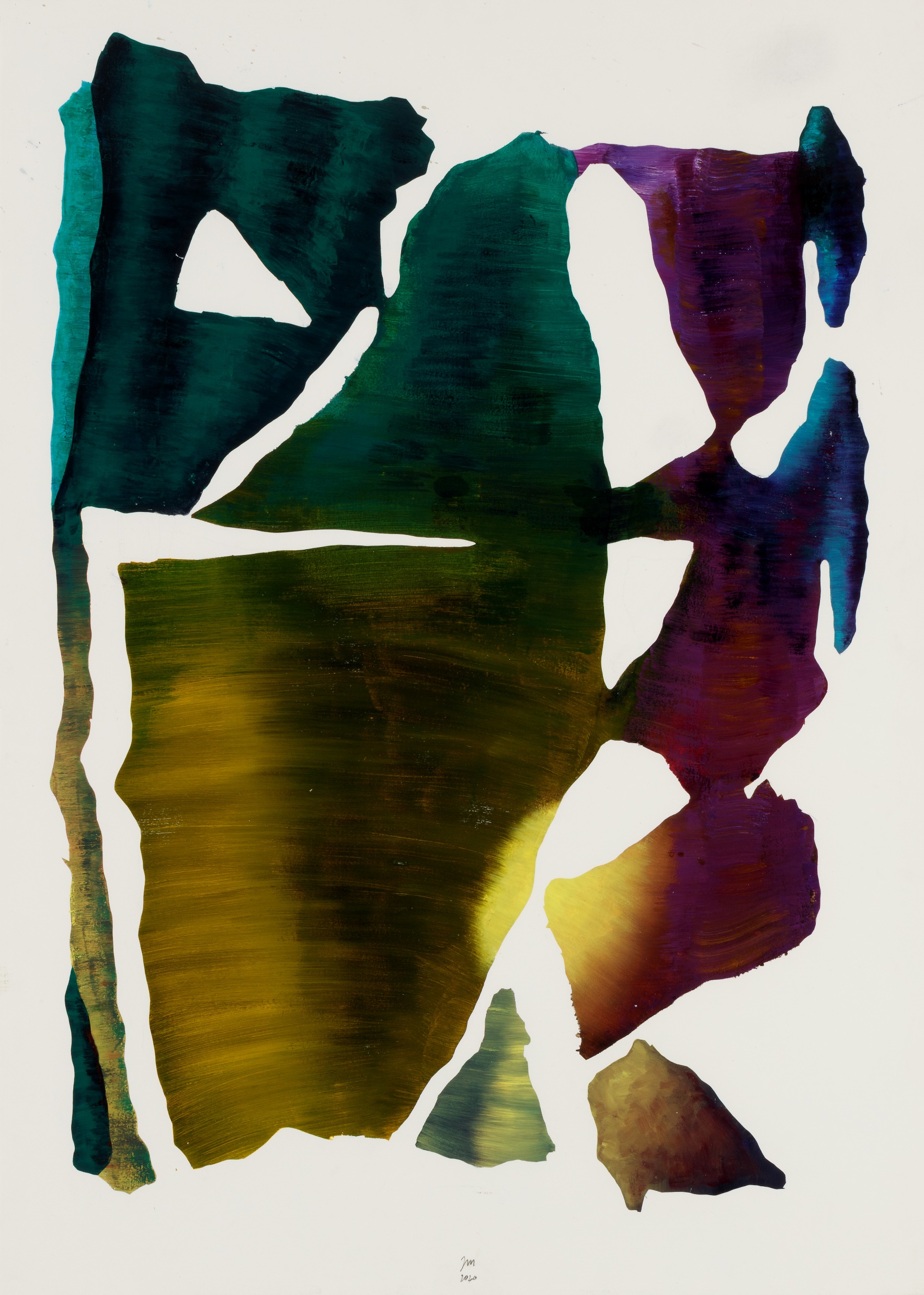 “Sem título”, 2020
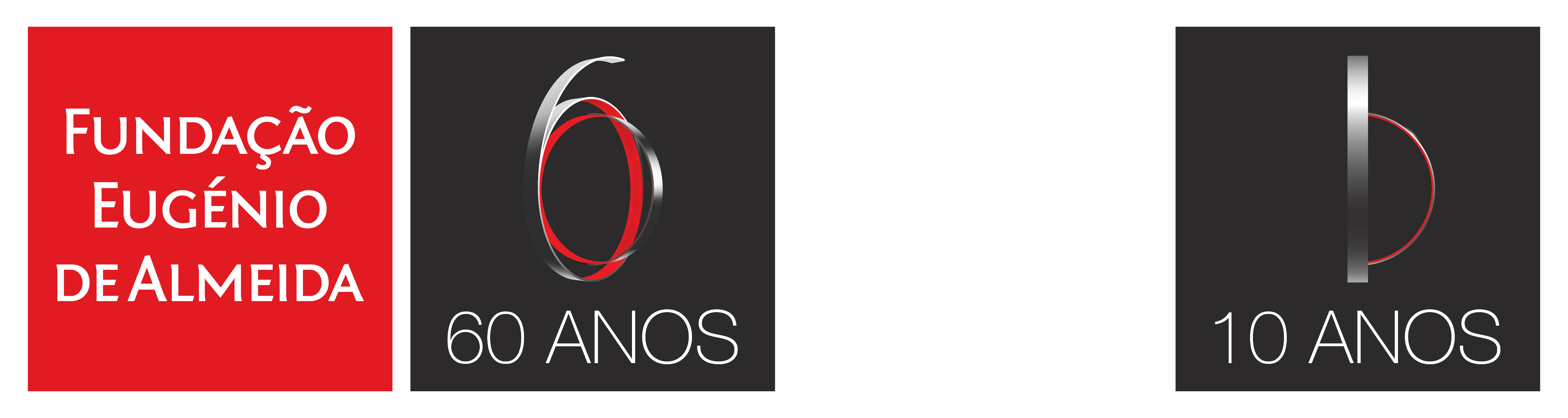 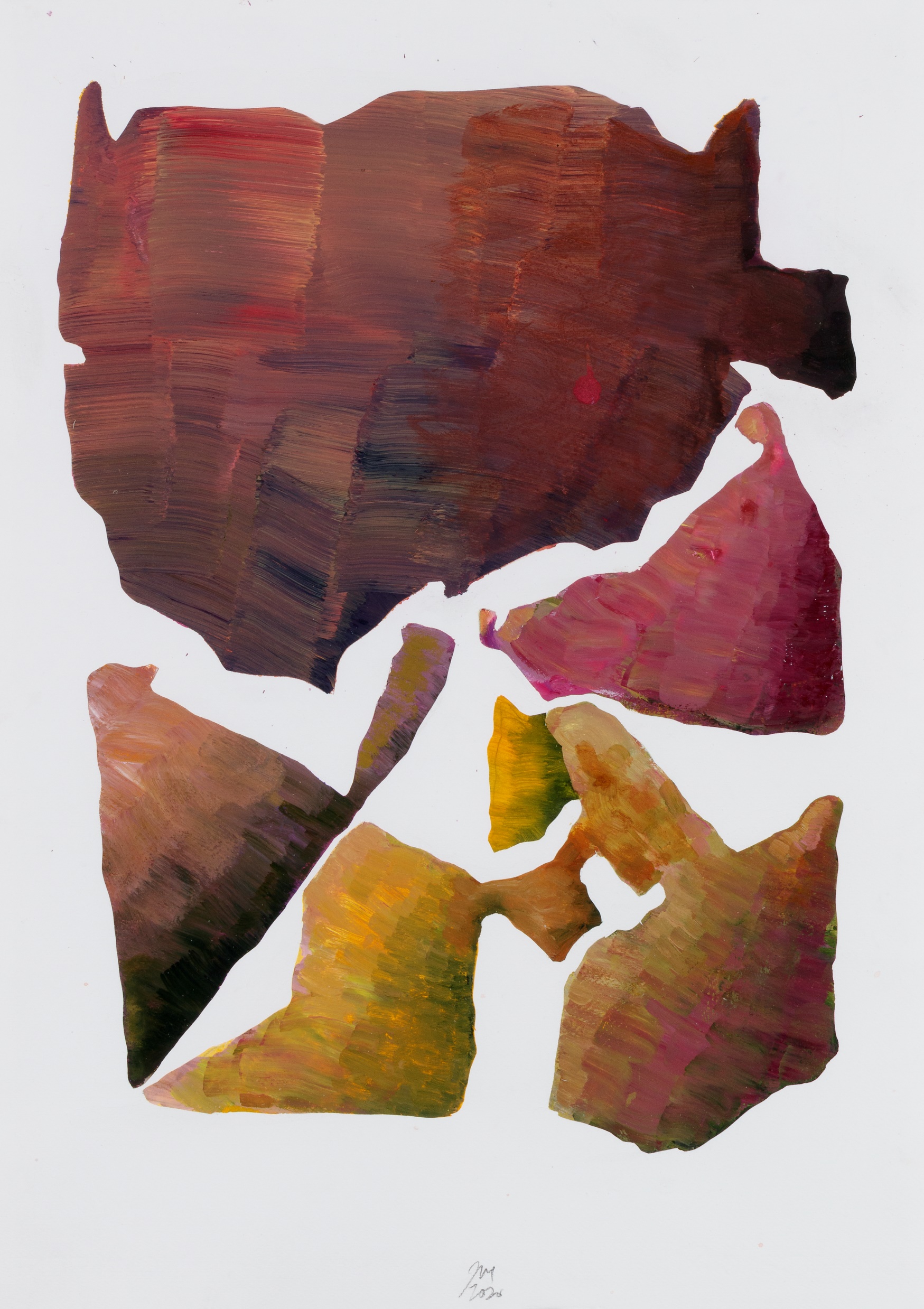 “Sem título”, 2020
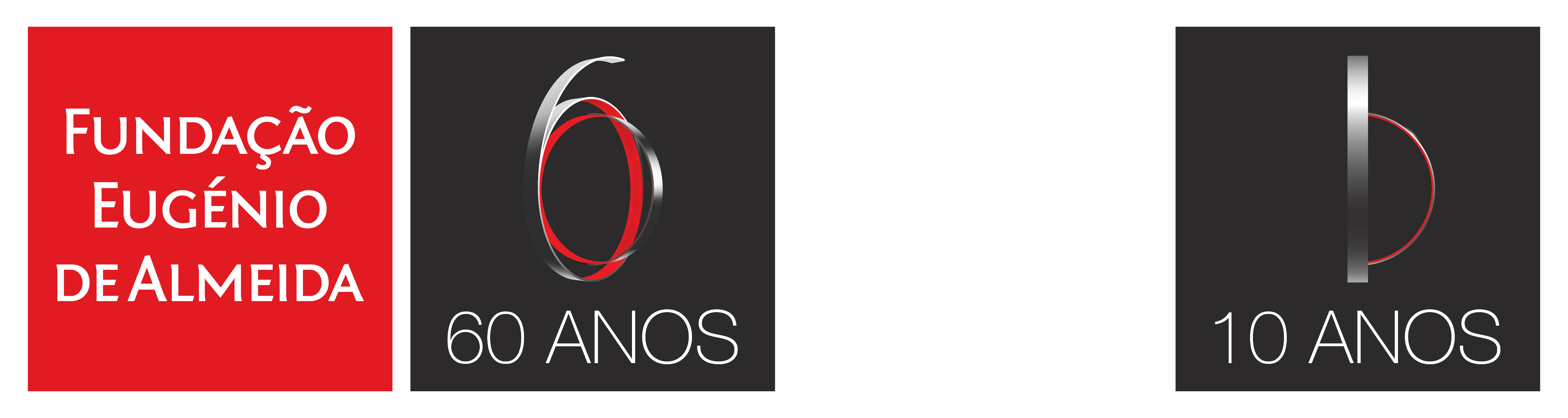 ConclusãoA Pintura (acto) apresenta-se nestas obras como um dispositivo de captação dos objectos abstractos, descontínuos, gerados a partir de modelos  contínuos ou meios homogéneos
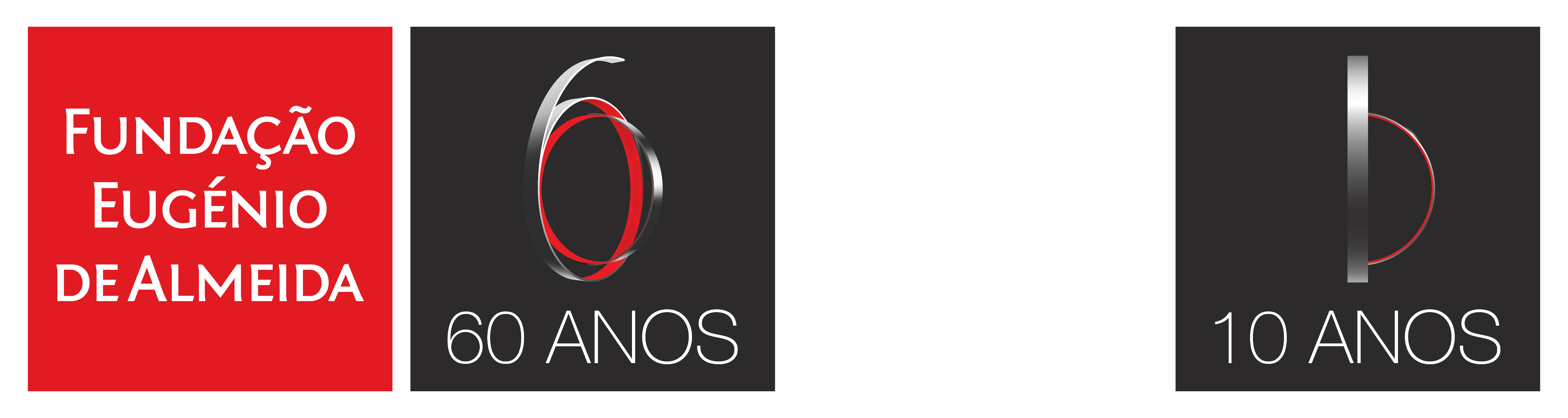 Obrigado!
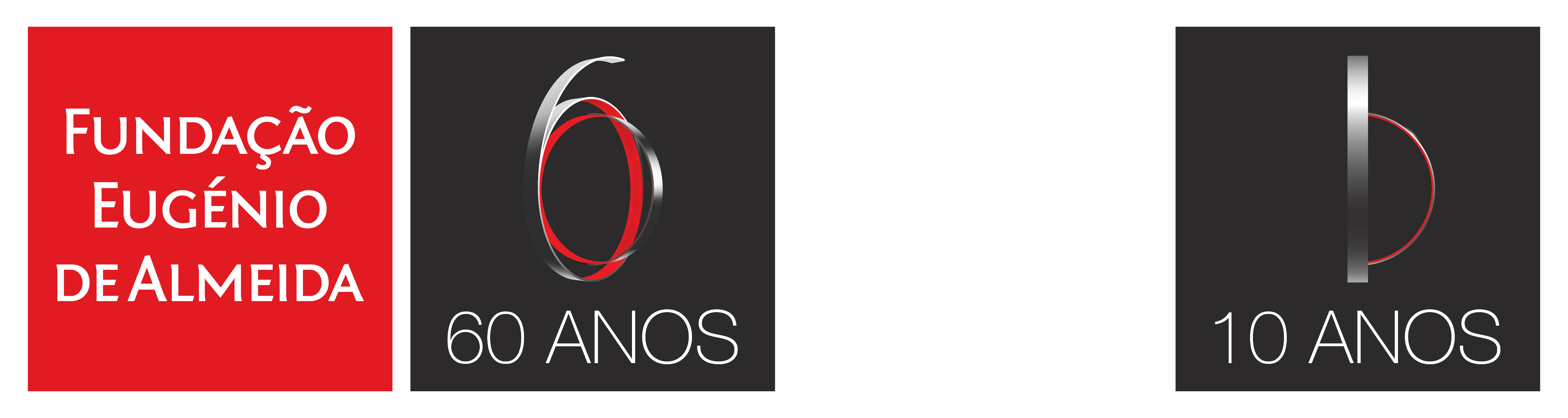 Pequeno bónus
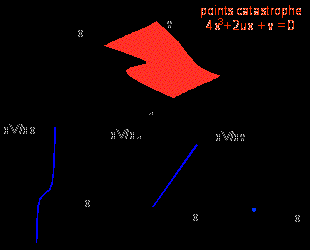